MPD Yoke assembly September 2022
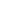 N.Topilin on behalf of the MPD team
  
JINR, Dubna
MPD Yoke (L=8970 mm, Ø6625 mm)
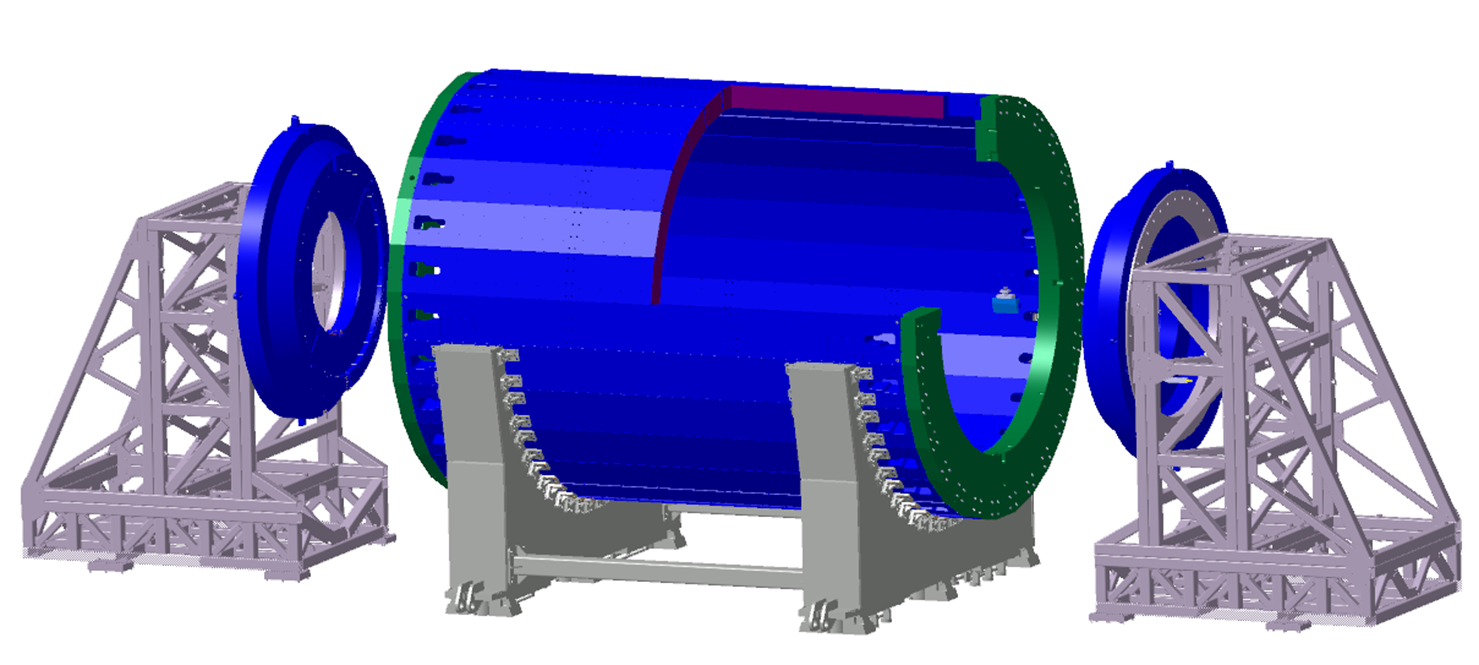 28 plates
16 t each

2 support rings
42.5 t each

2 poles
44 t each
Total weight: 621 t

Material:
Steel 10 (AISI 1010)
forging
Lodgement (Yoke support) – 70 tons, ordinary steel St.3 (Fe 360)

Pole transport supports 15 tons each without ballast
14.09.2022
N.Topilin
2
MPD yoke preassembly at VHM, June-August 2018
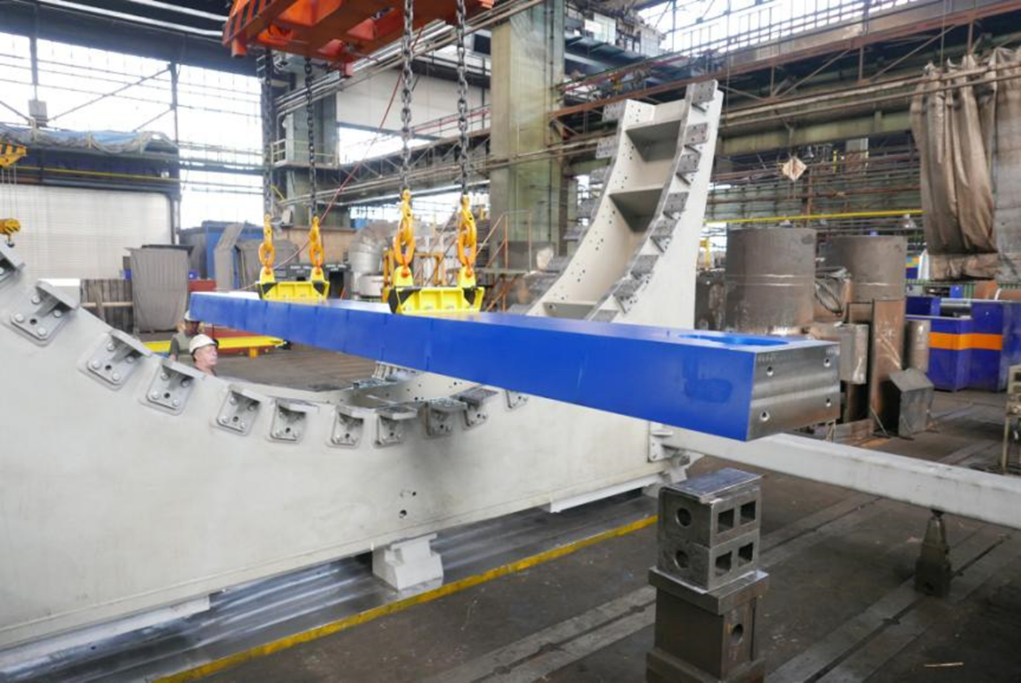 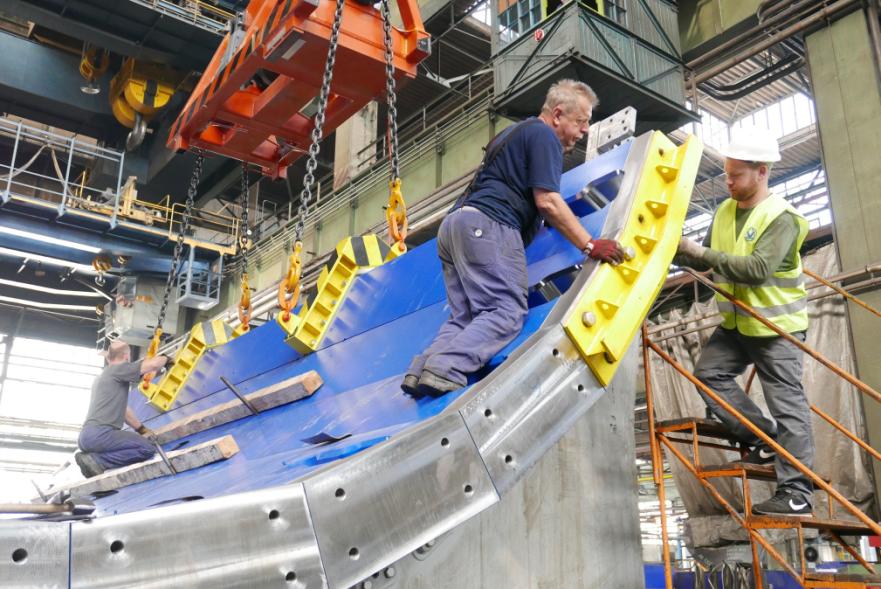 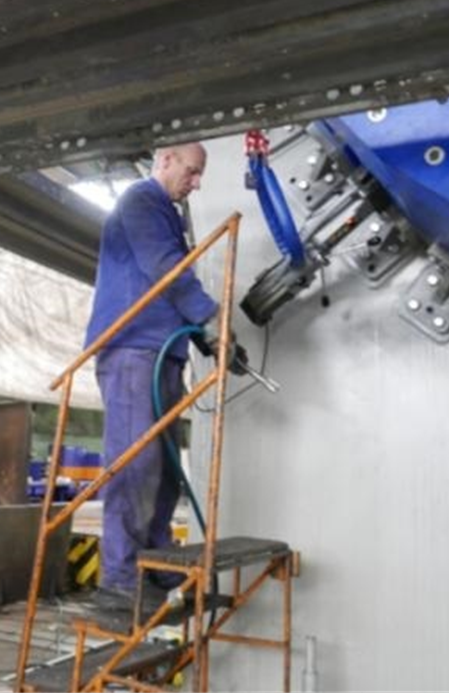 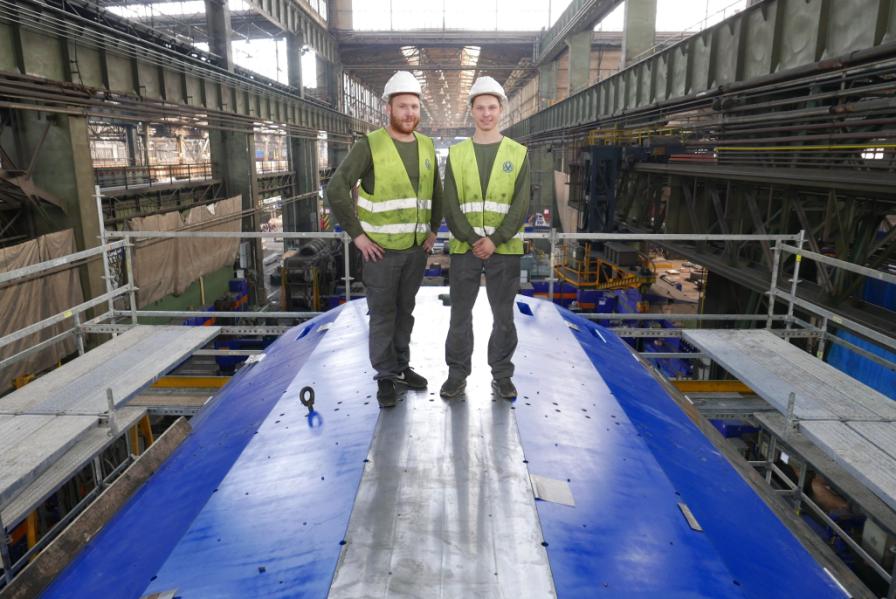 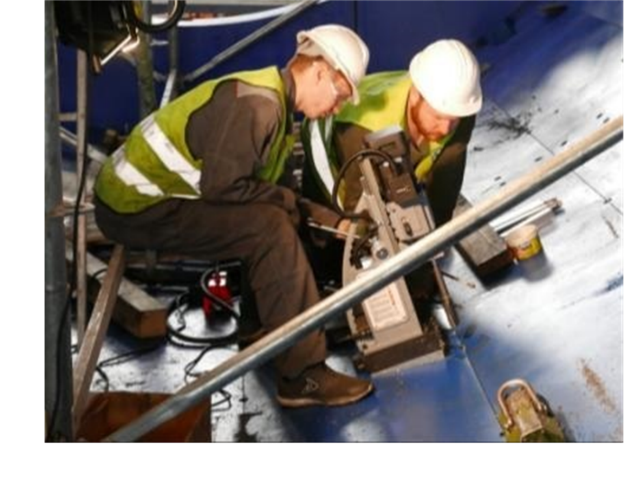 14.09.2022
N.Topilin
3
Predicted very useful tool !
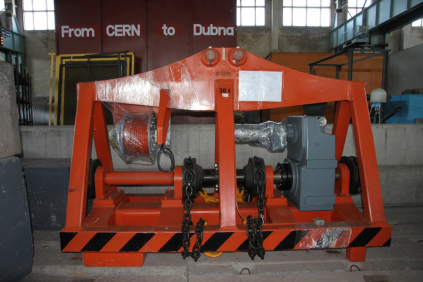 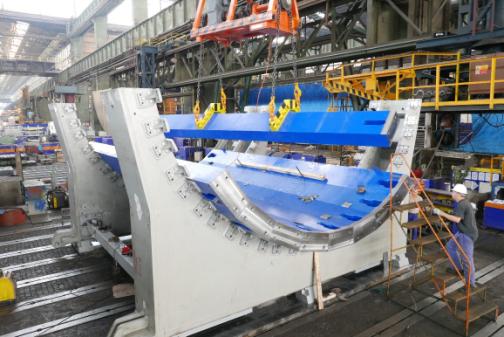 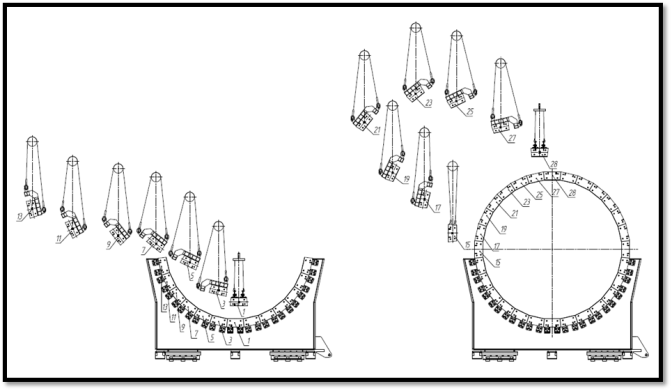 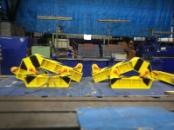 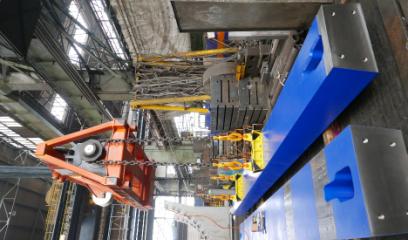 “Final” measurements report(27 plates in assembly)
Side W – 0.55 mm out
Side E – 0.66 mm out
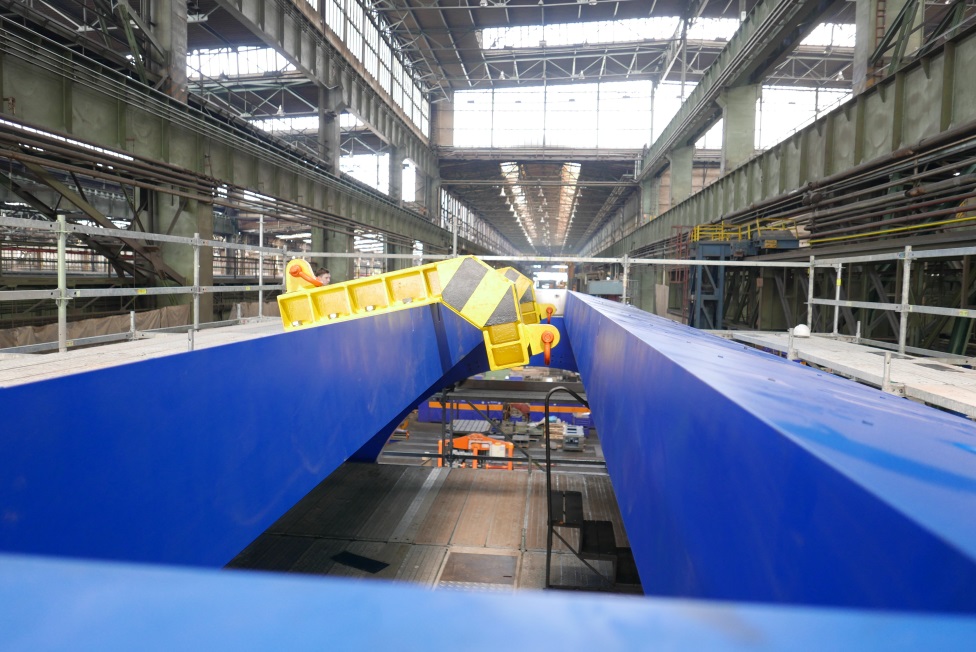 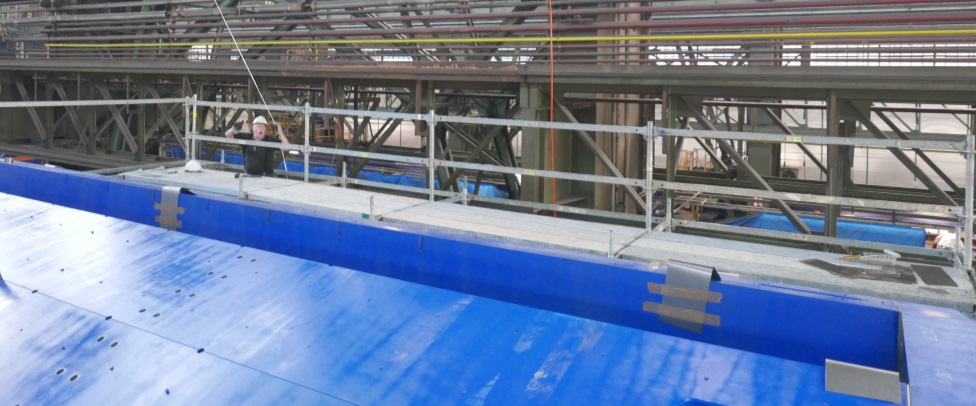 MPD pre assembly at JINR
 (13 July – 12 August 2020)
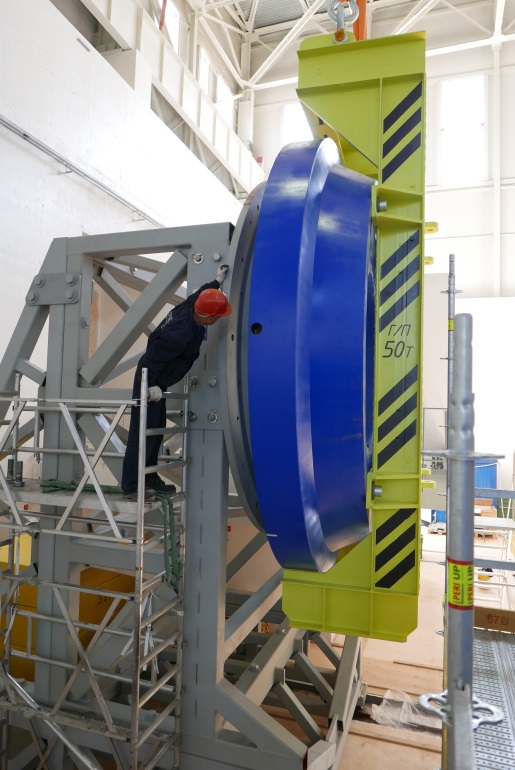 Leading engineer N.Topilin VBLHEP
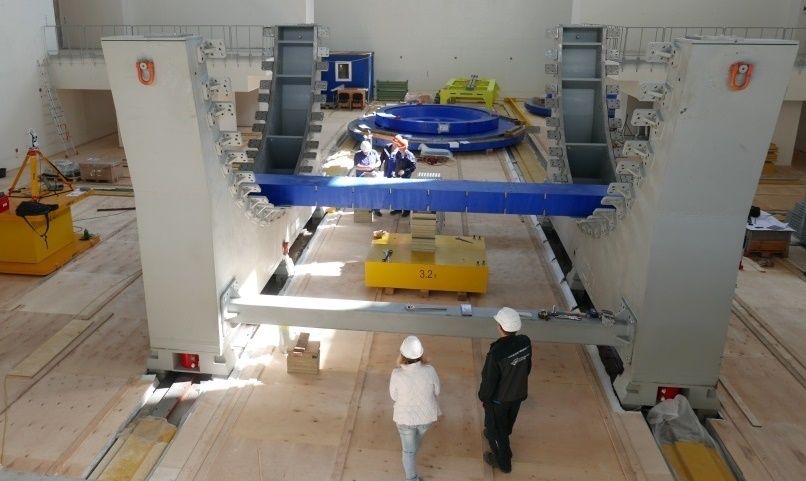 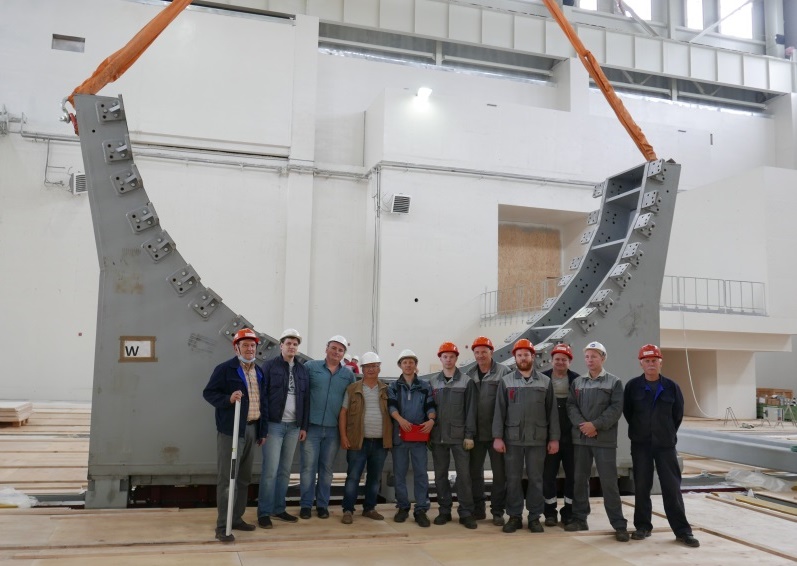 1-st stand
1-st plate: 8.5 m length, 16 tons
42 t Pole installation
13 plates and 2 rings as 1 piece
370 tons in total
JINR-Pelcom plant team
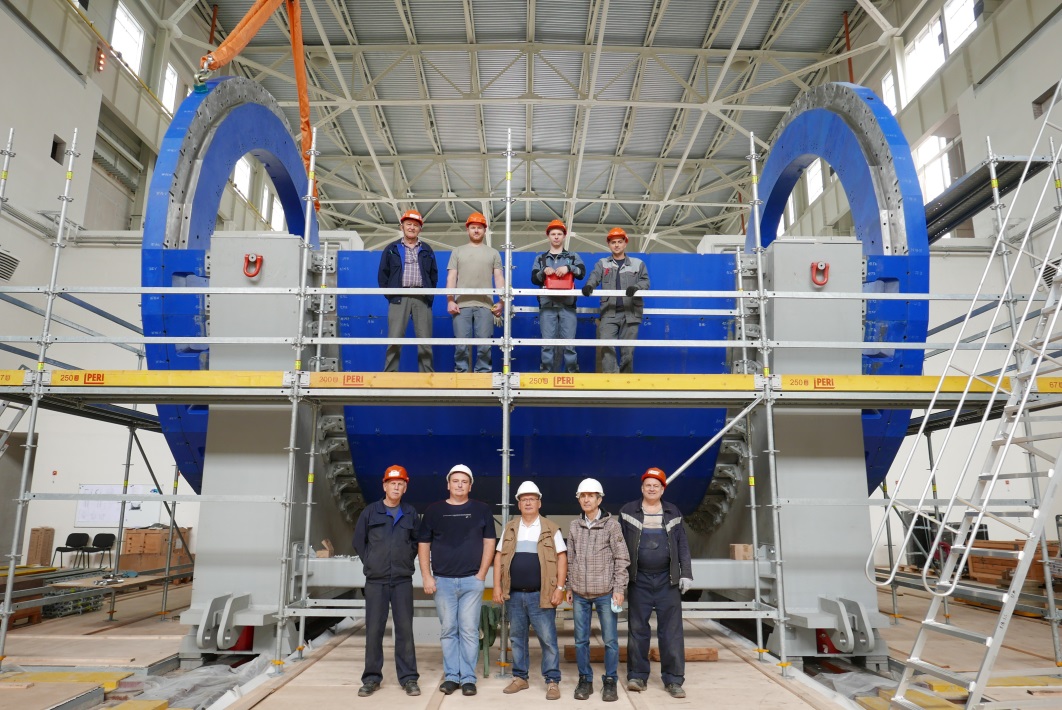 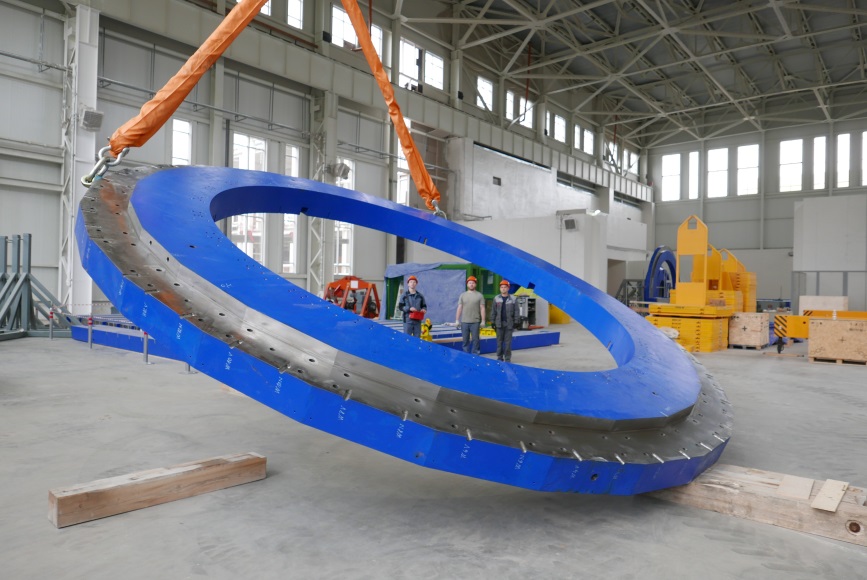 Support ring lifting, Ø 6.7 m, 44 tons
JINR-Pelcom plant team
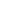 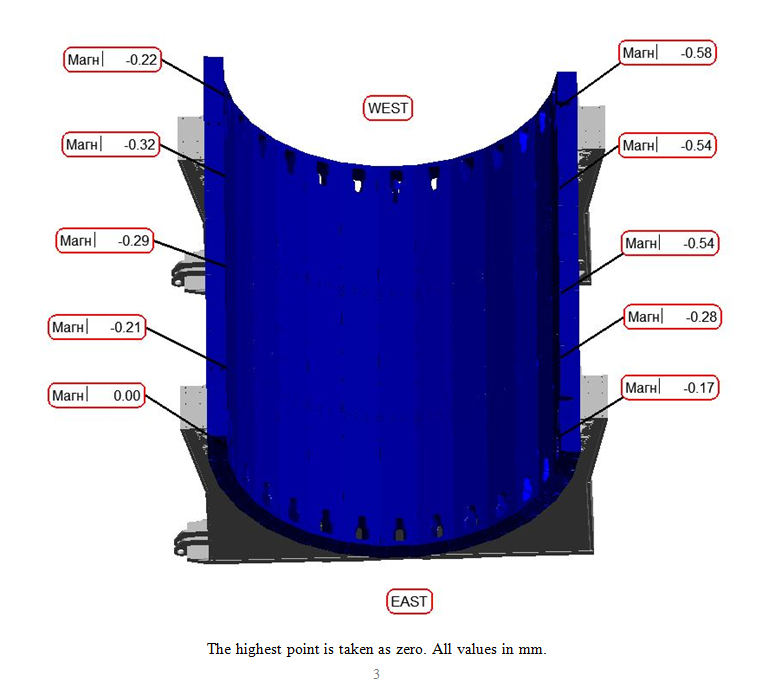 Measurements by “Industrial Measurements” LLC   (ООО “Промышленные измерения”) , S.Peterburg
Rails planarity (top and side surfaces) – 0.4 mm on length 30 m
12 stands height deviations – 0.1 mm max
Stands shape deviation – 0.2 mm max
7 plates in assembly – nonplanarity 0.5 mm 
13 plates in assembly - nonplanarity 0.58 mm max
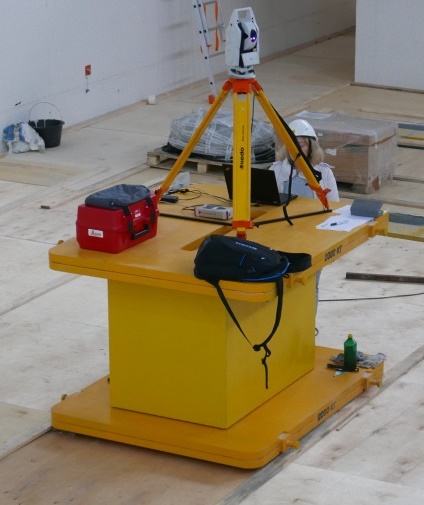 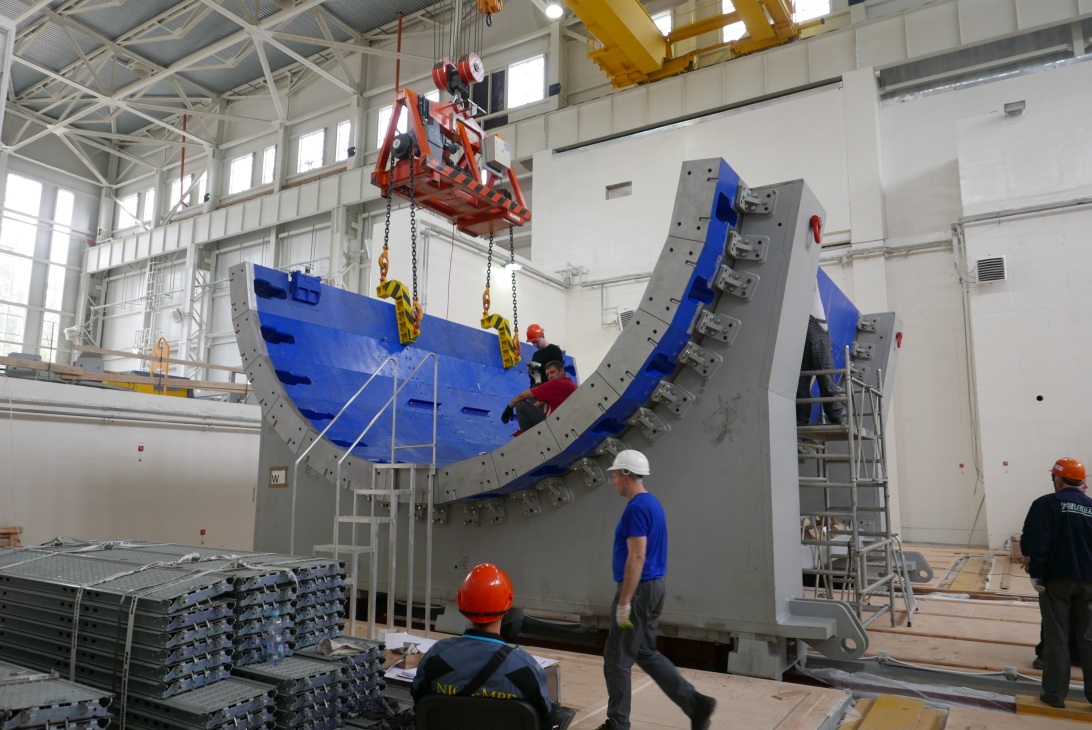 13-th plate installation
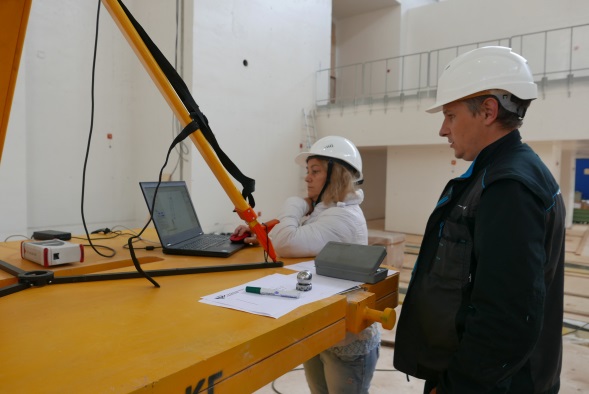 14.09.2022
N.Topilin
7
Geometry of 13 plates in the assembly
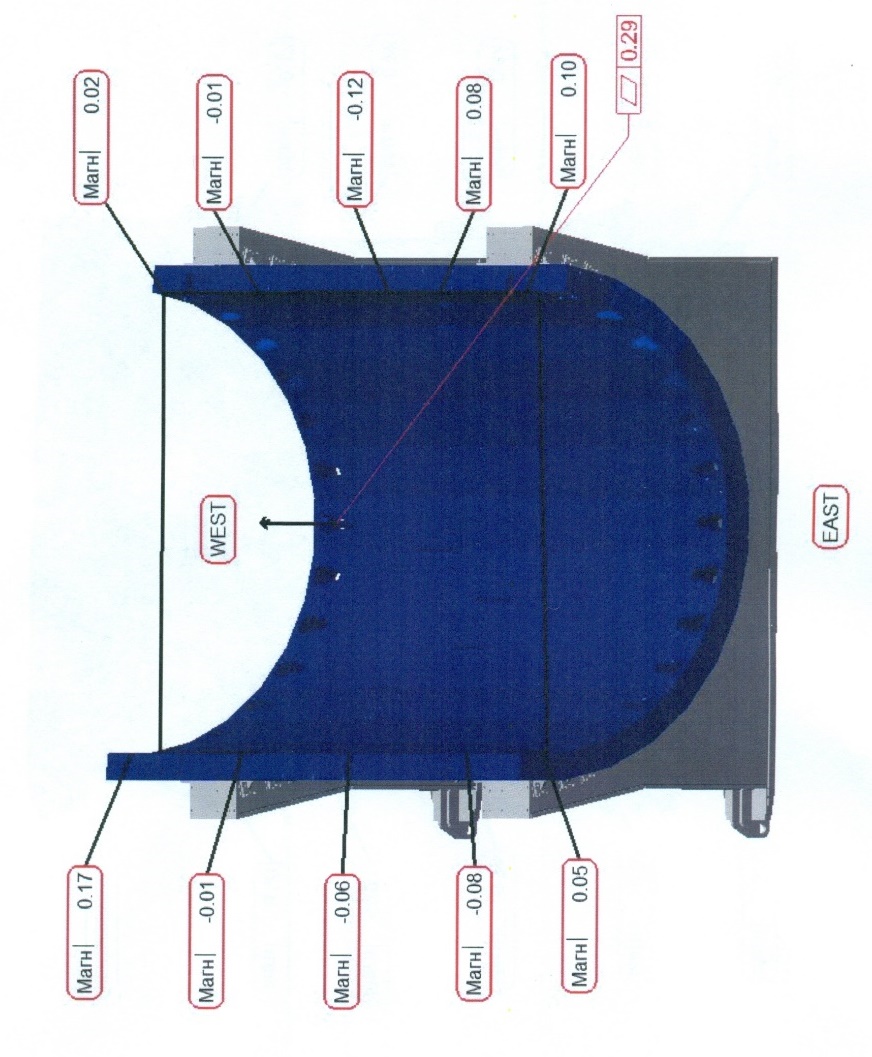 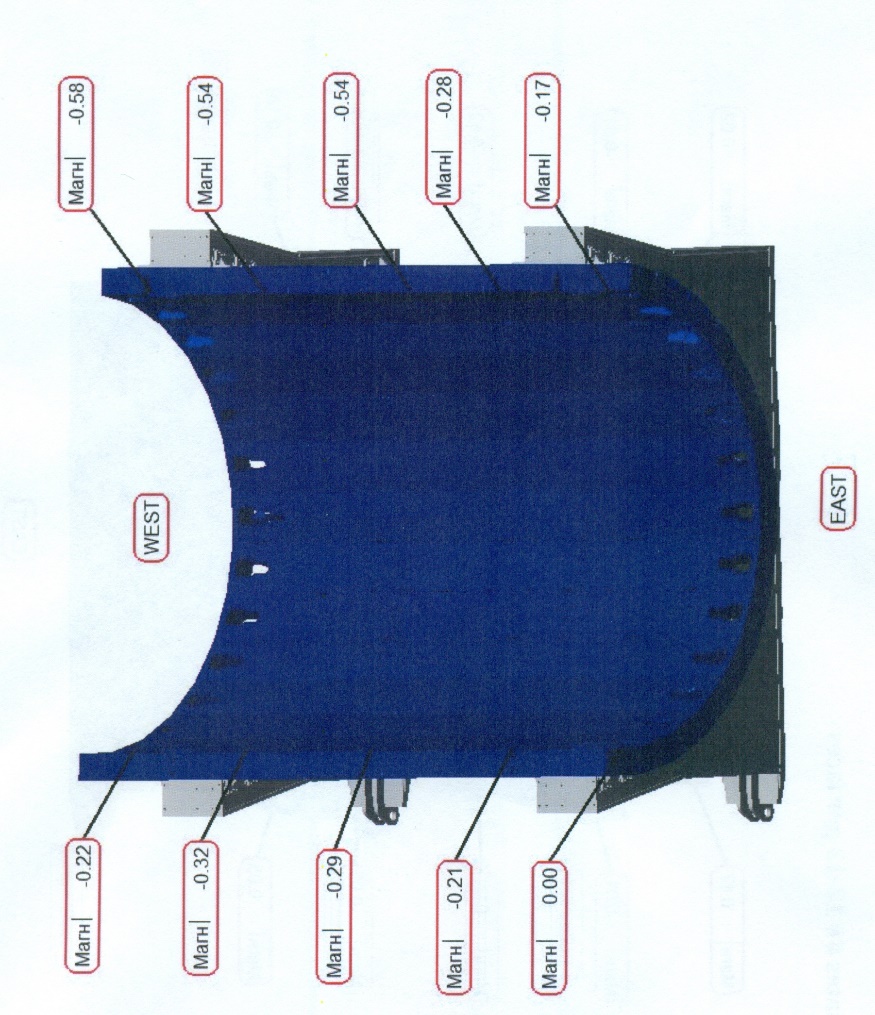 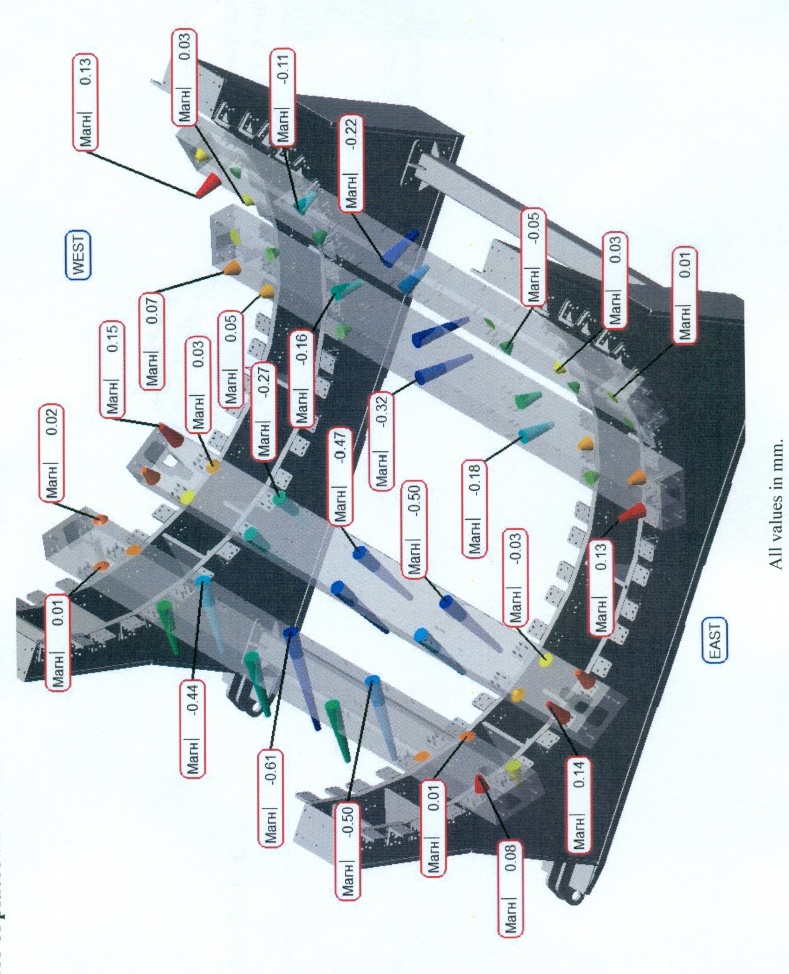 Nonflatness of plates
## 12-13 per faces
relative to the 
horizontal plane
Nonflatness of plates
## 12-13 per faces
Nonflatness of plates
##4-5 and ##8-9
14.09.2022
N.Topilin
8
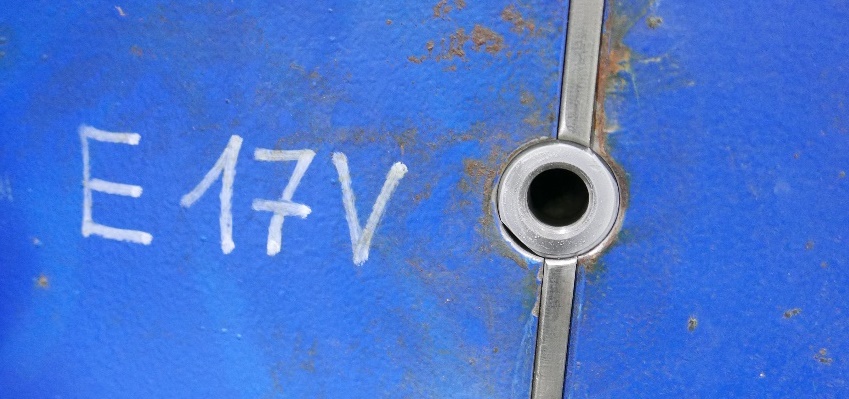 Capturing the position of the plate with micron accuracy
Поимка положения плиты с  микронной точностью
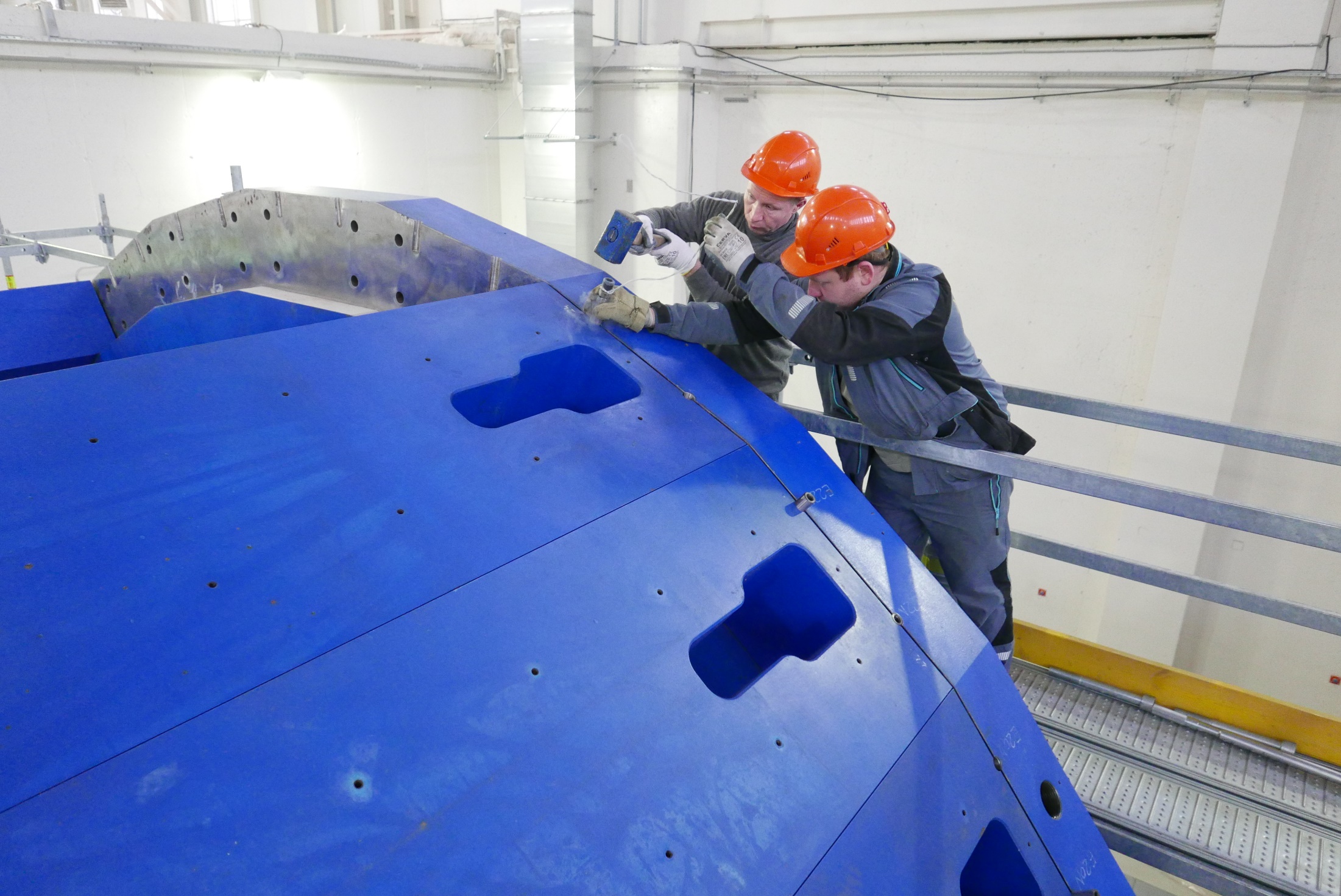 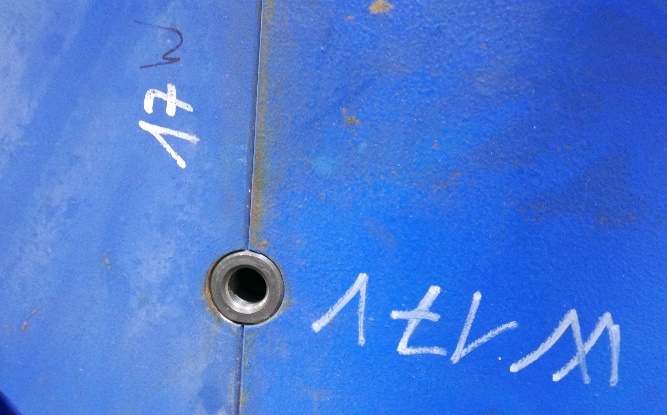 14.09.2022
N.Topilin
9
Installation top (last) plate #28
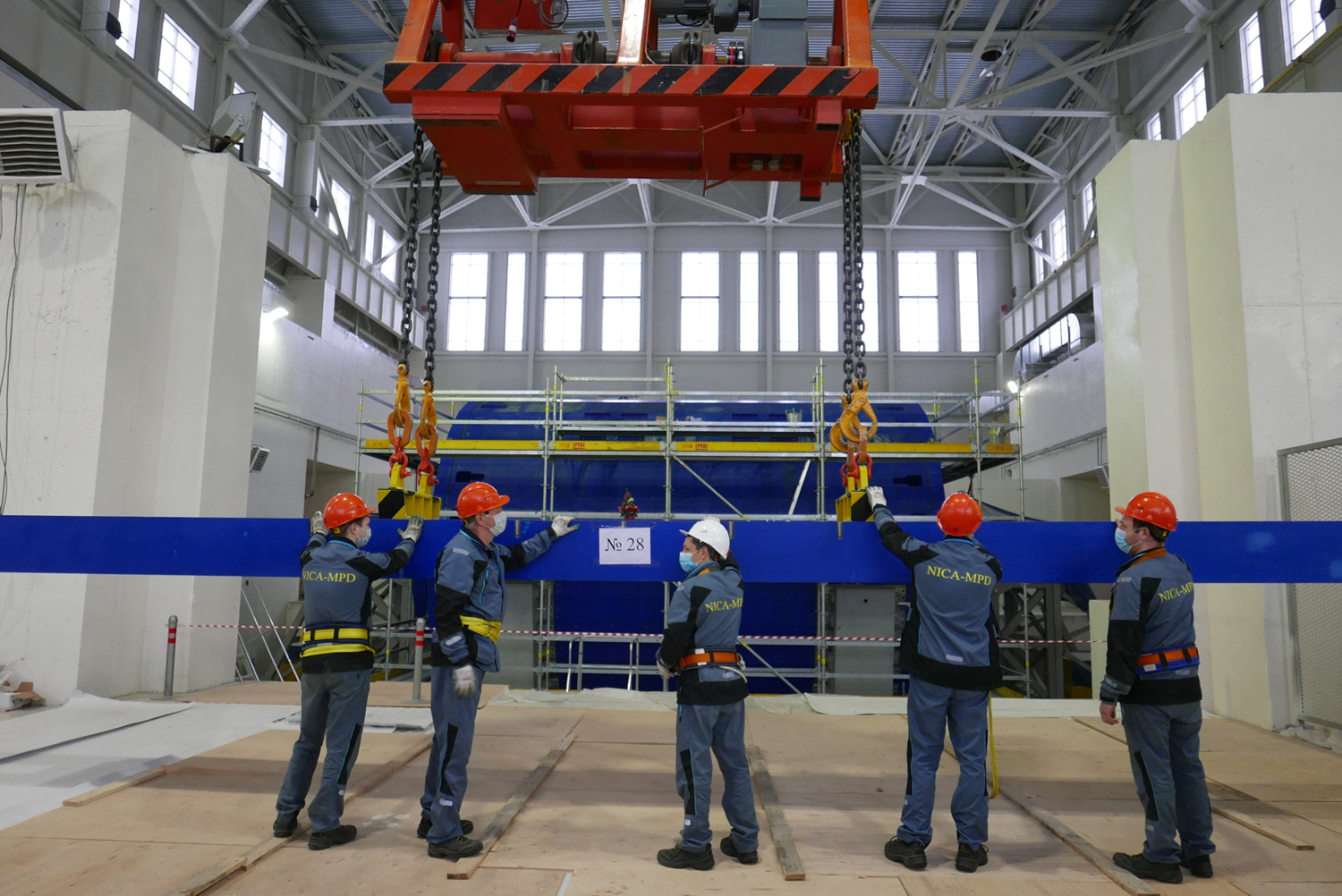 14.09.2022
N.Topilin
10
December 25, 2020
14.09.2022
N.Topilin
11
28 plates in assembly
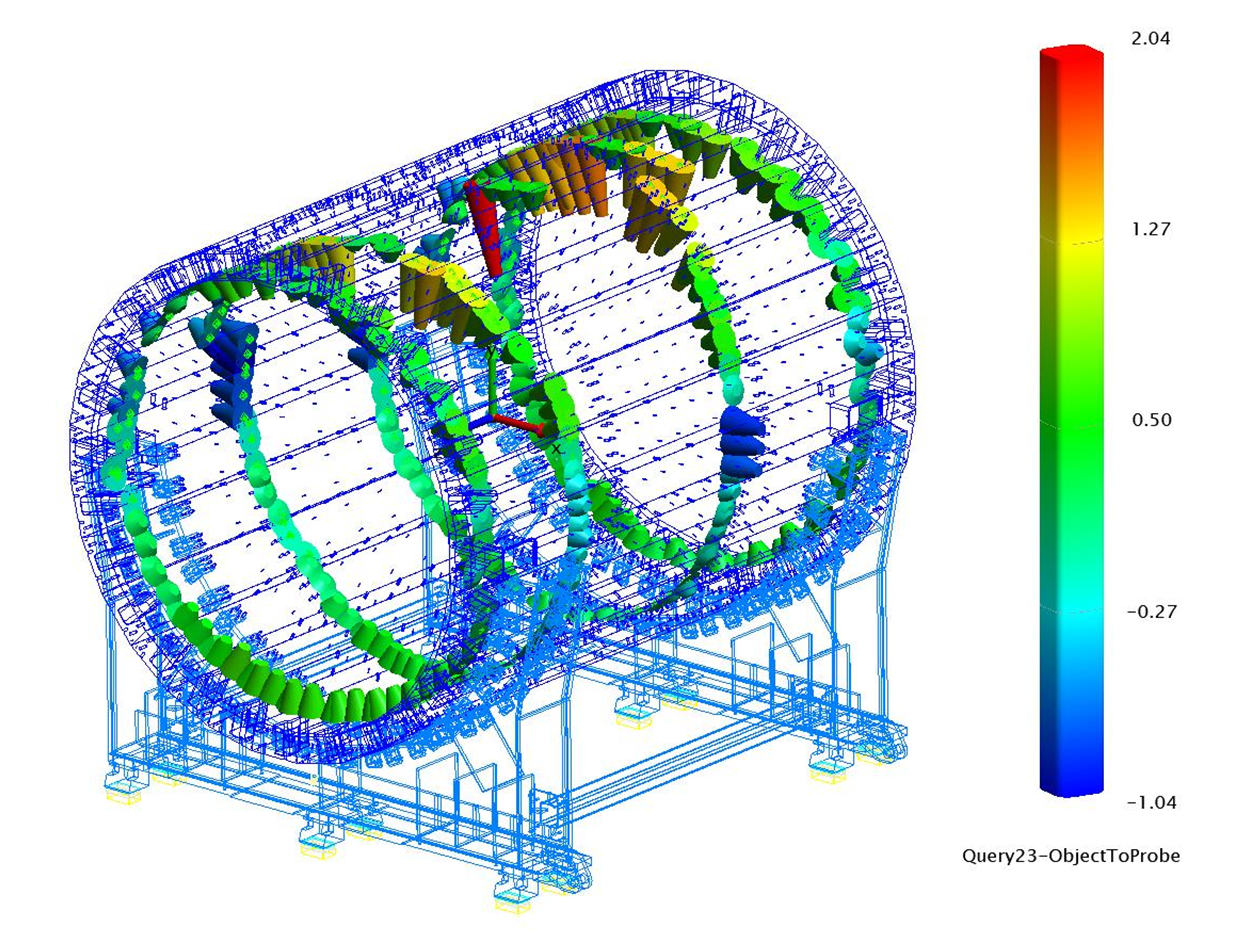 14.09.2022
N.Topilin
12
Poles installation
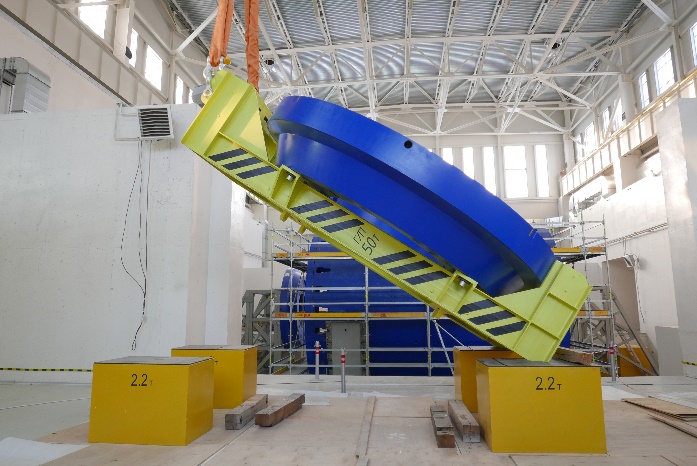 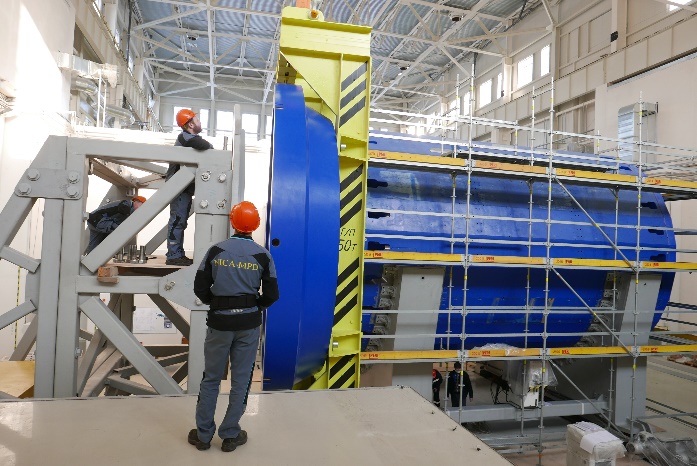 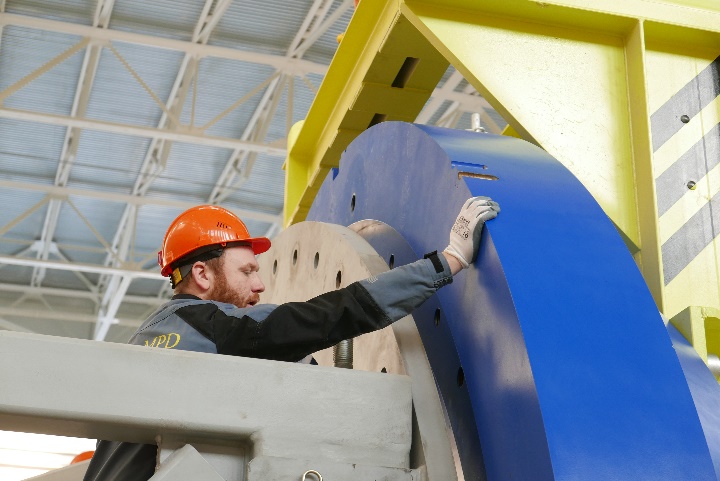 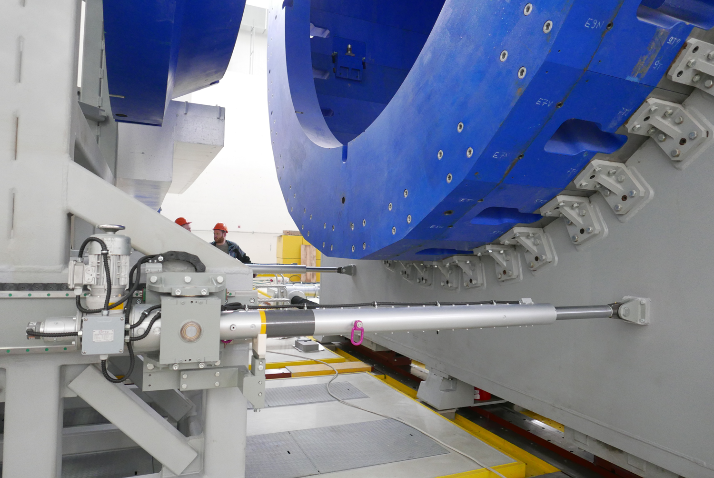 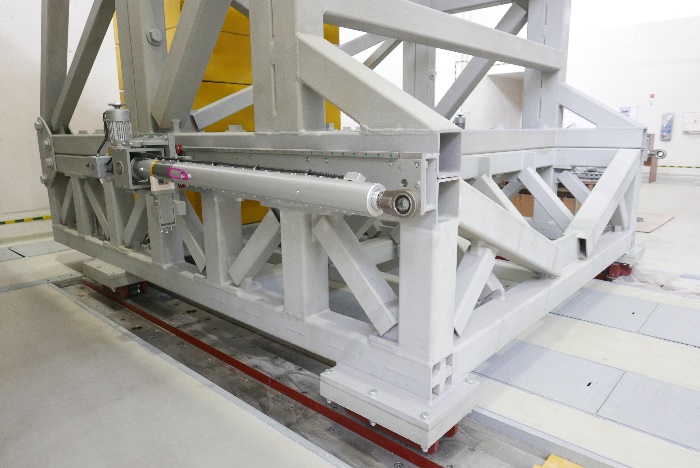 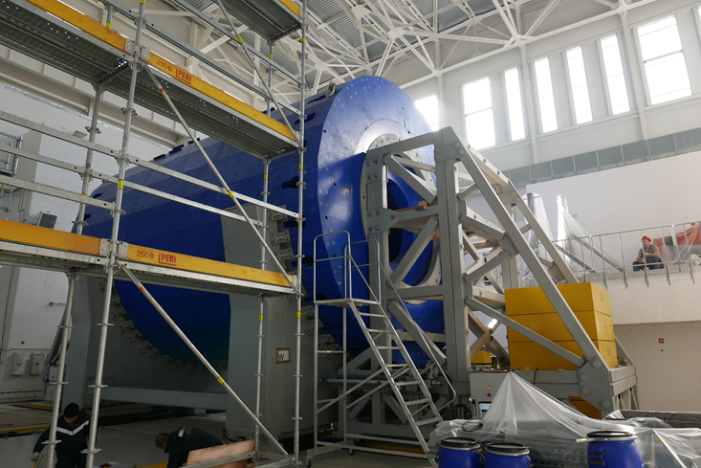 14.09.2022
N.Topilin
13
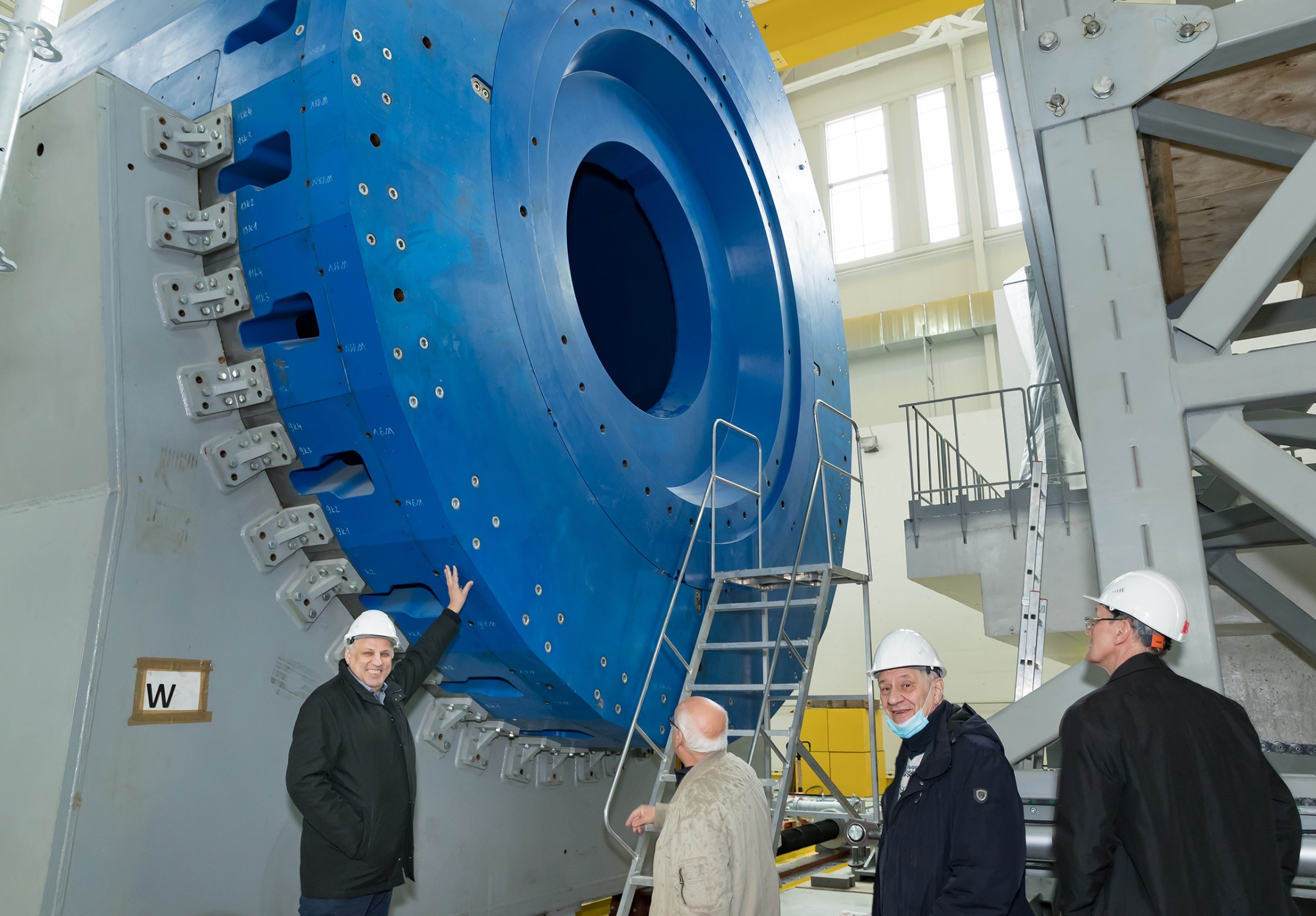 14.09.2022
N.Topilin
14
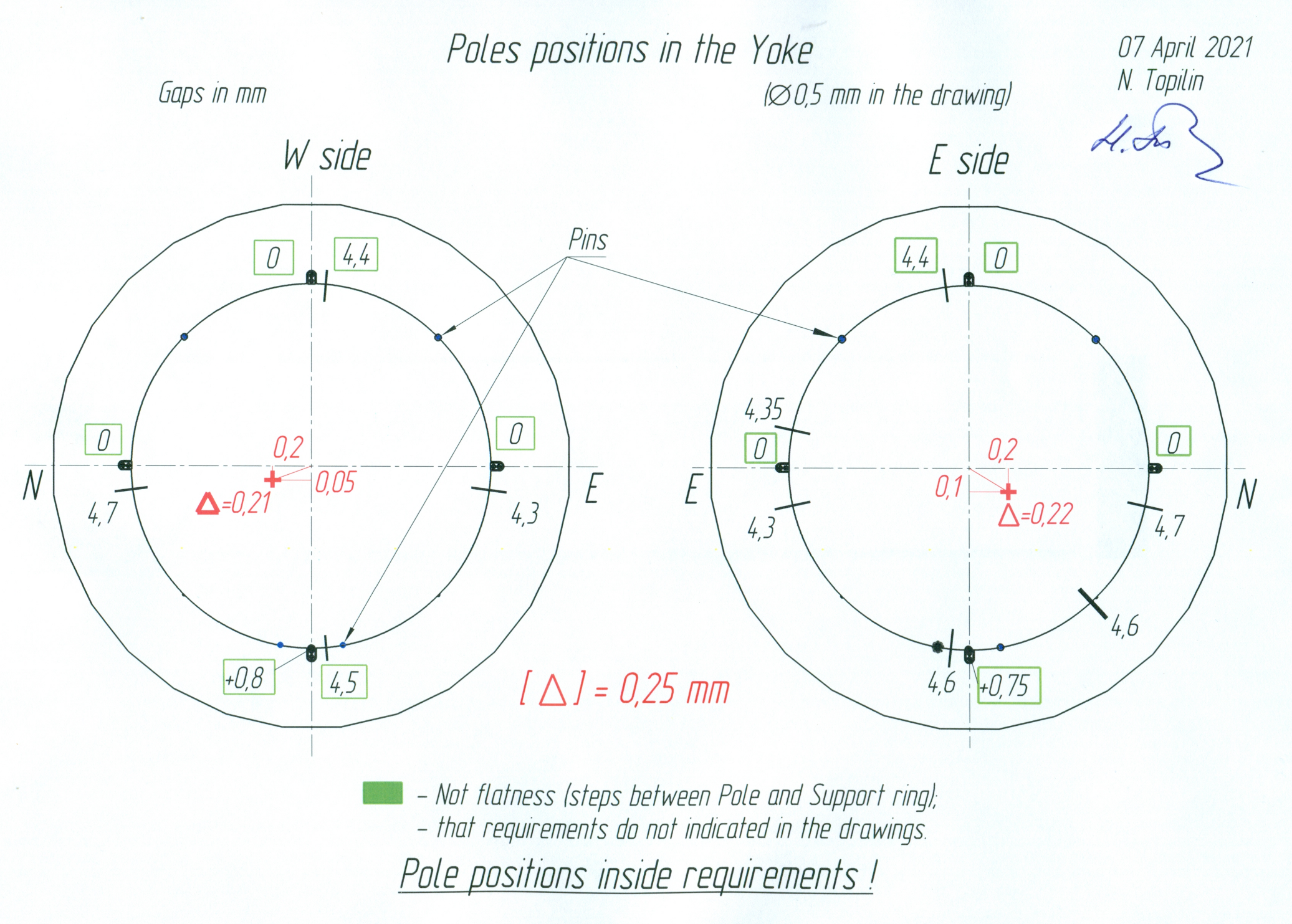 14.09.2022
N.Topilin
15
Movement system assembly and test
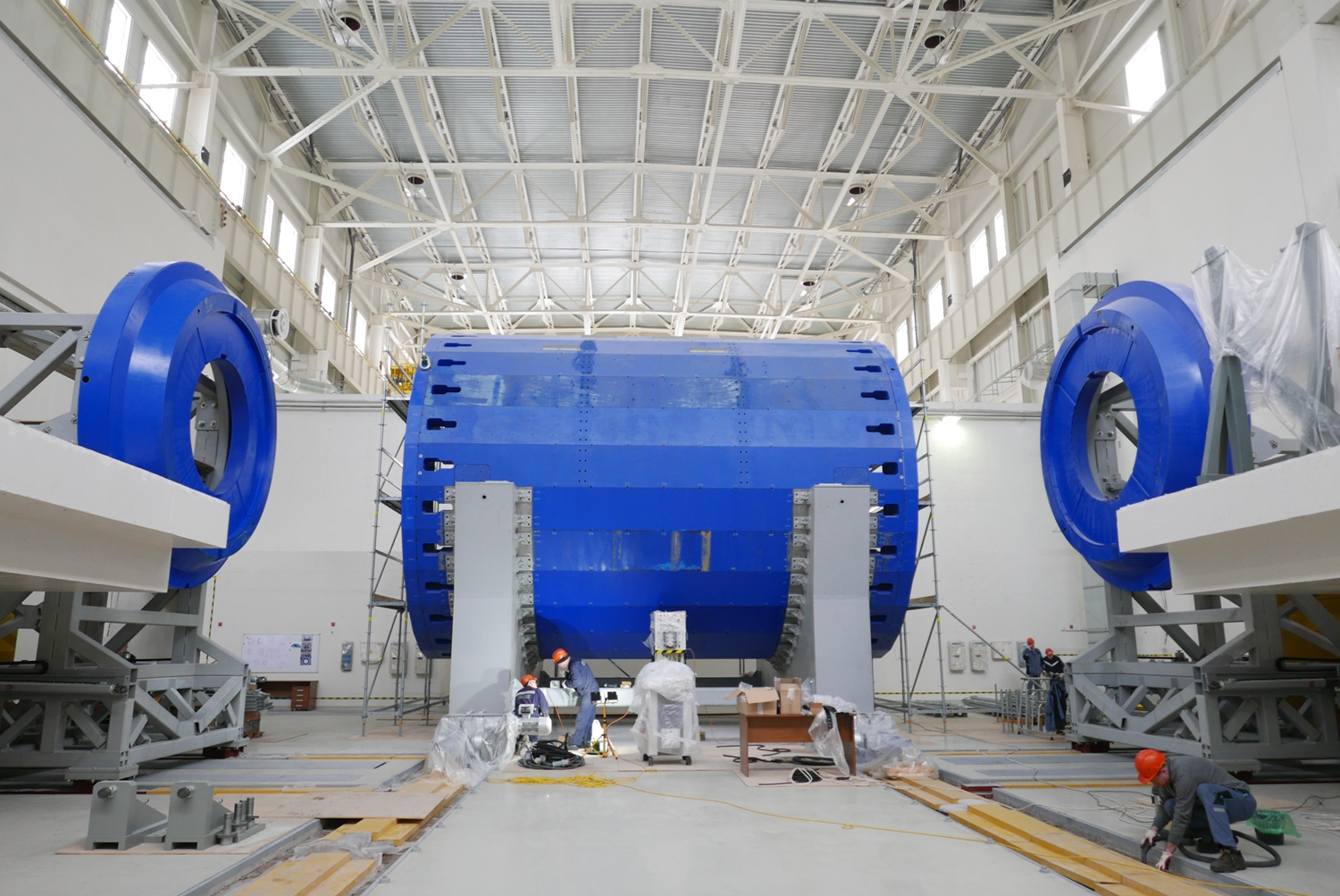 14.09.2022
N.Topilin
16
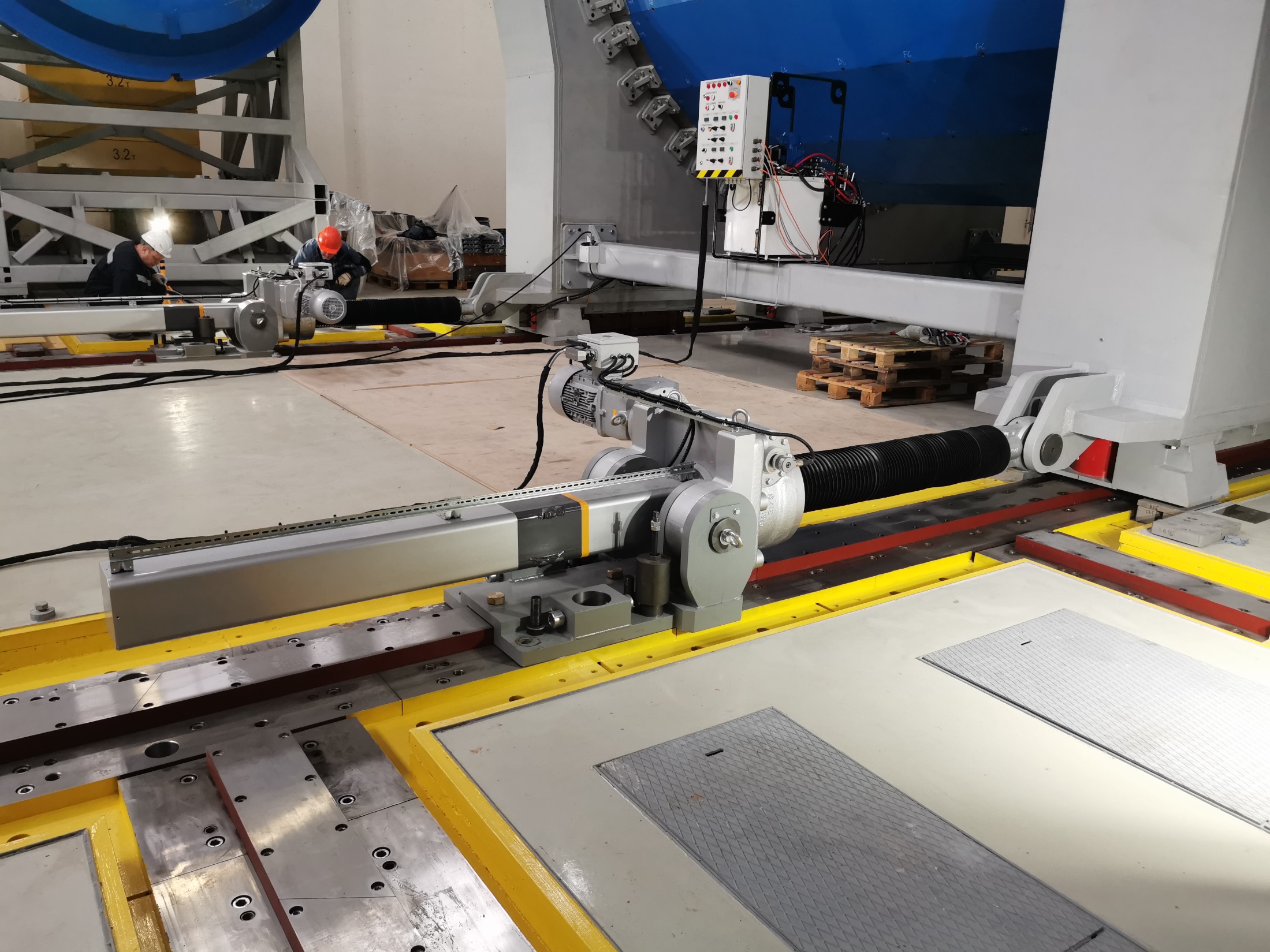 The movement system allows you to move an object weighing 
up to 1000 tons with a positioning accuracy of 0.1 mm across 
the beam and install it with an accuracy of 0.1 mm in height.

The accuracy of the installation of the pole axis relative to the axis 
of the support ring is 0.25 mm (provided technologically). 

The speed of movement of all rods is from 0 to 3 mm/s.
14.09.2022
N.Topilin
17
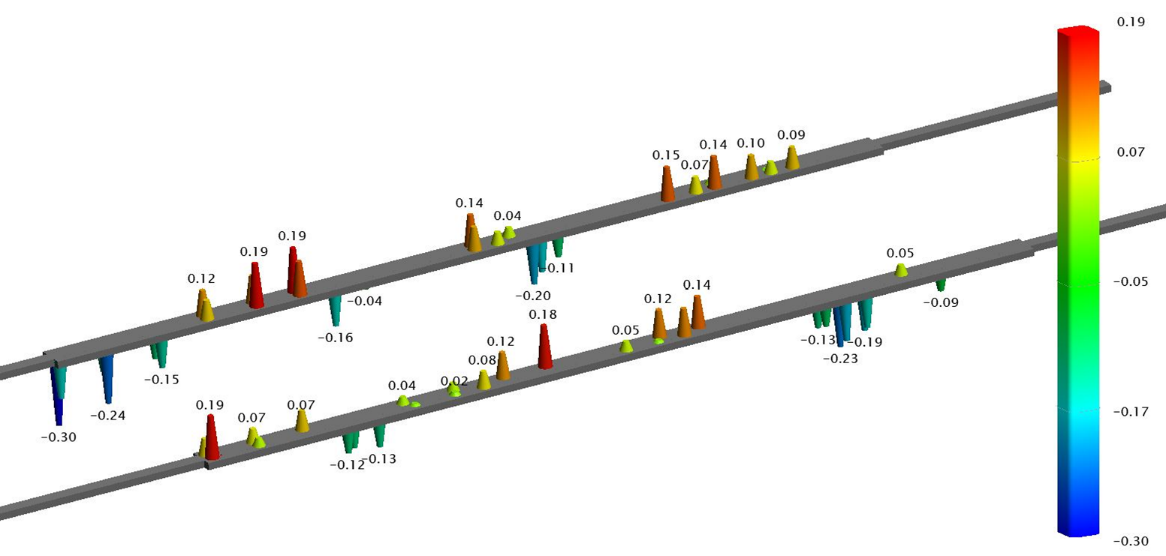 Rails shape during Yoke moving
1 - Assembly zone position
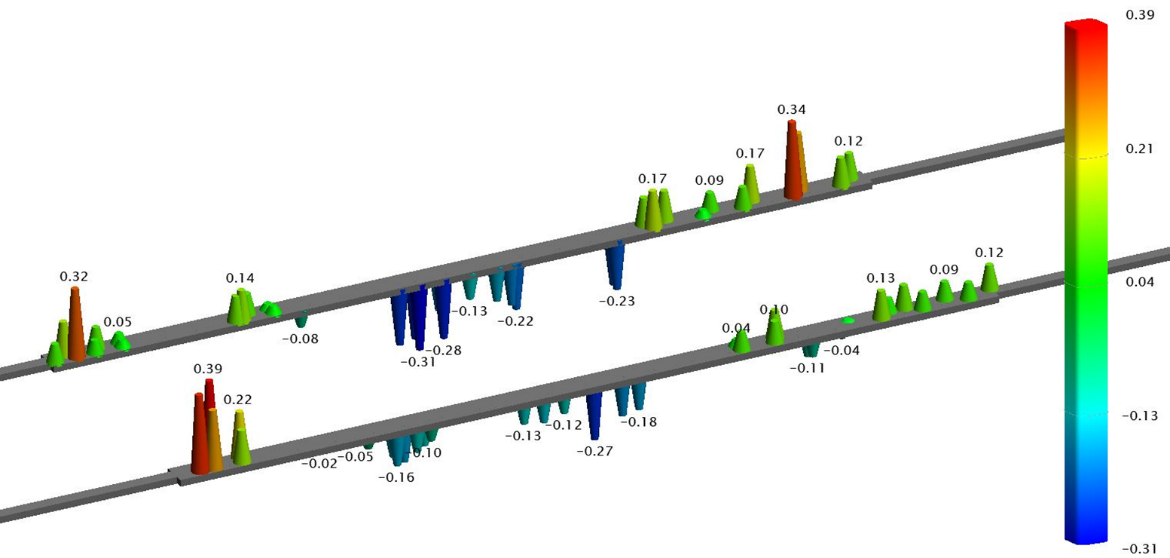 2 - Central position 
(poles installation)
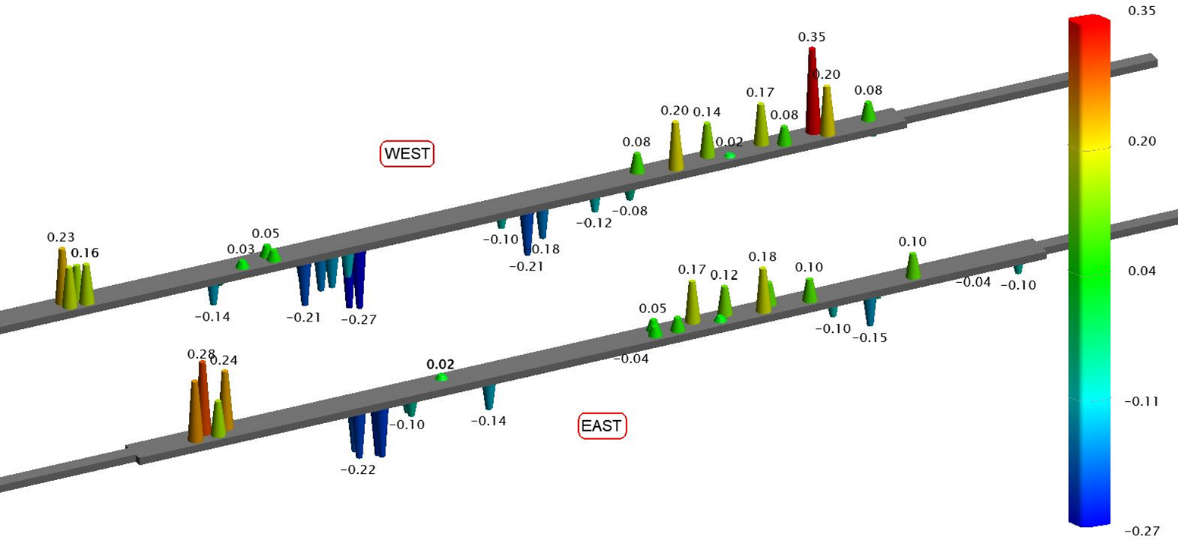 3 - Beam position
14.09.2022
N.Topilin
18
July 16, 2021
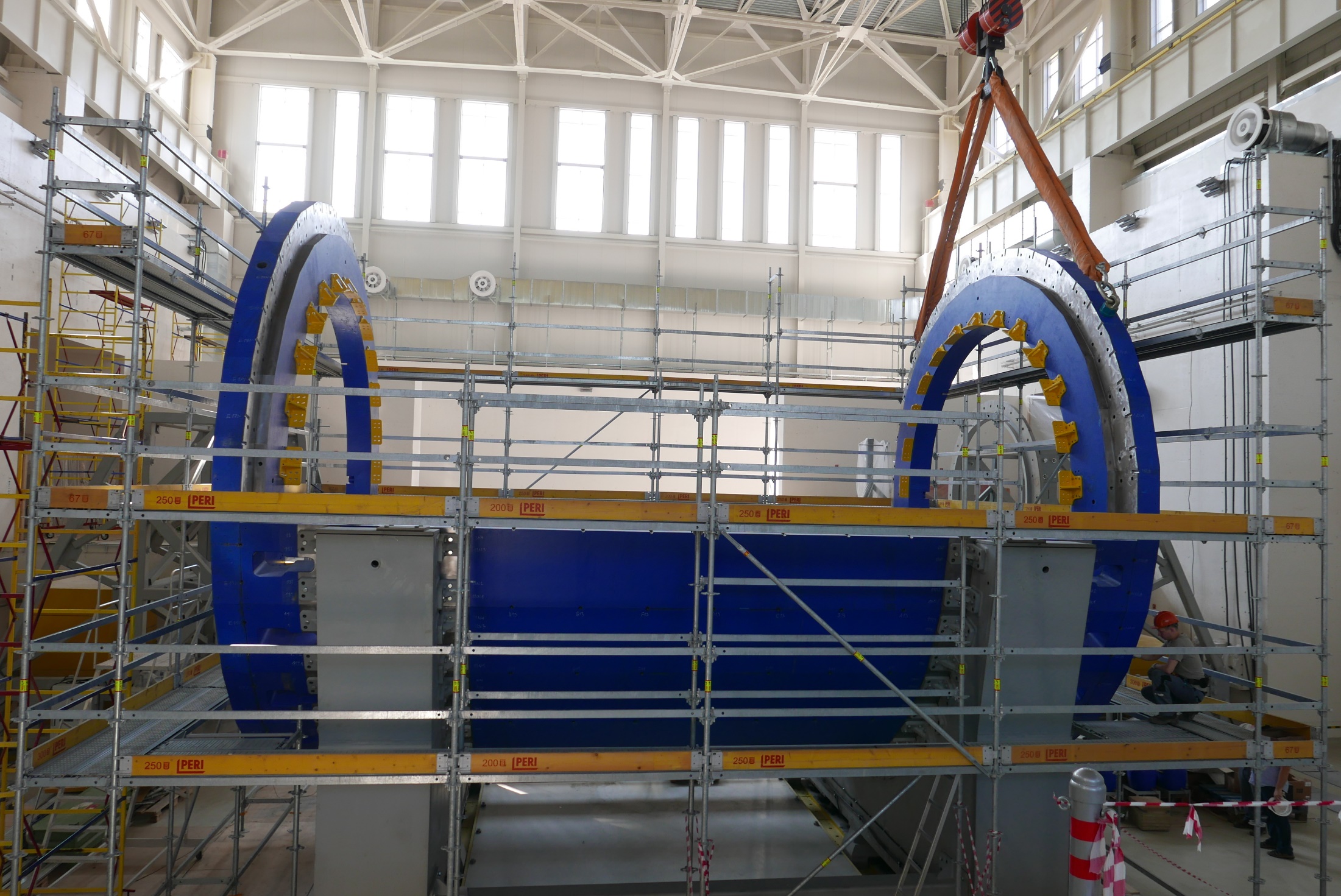 Power frame brackets
14.09.2022
N.Topilin
19
Magnet installation: July 30, 2021
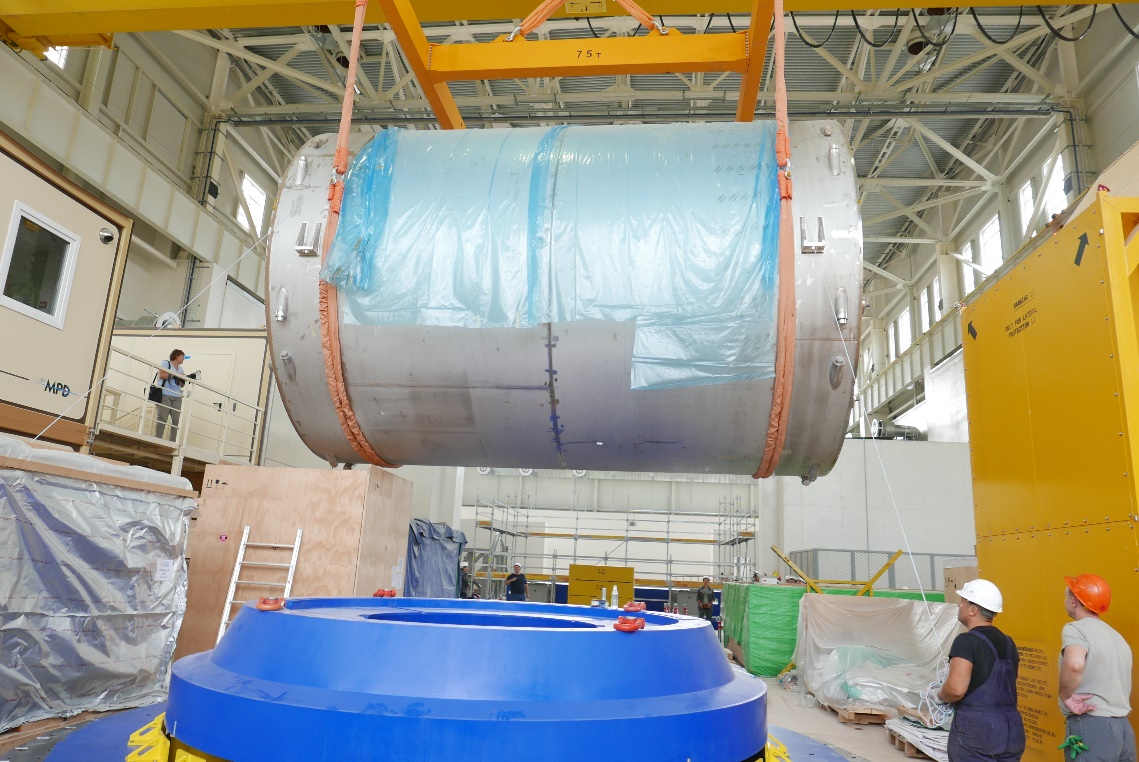 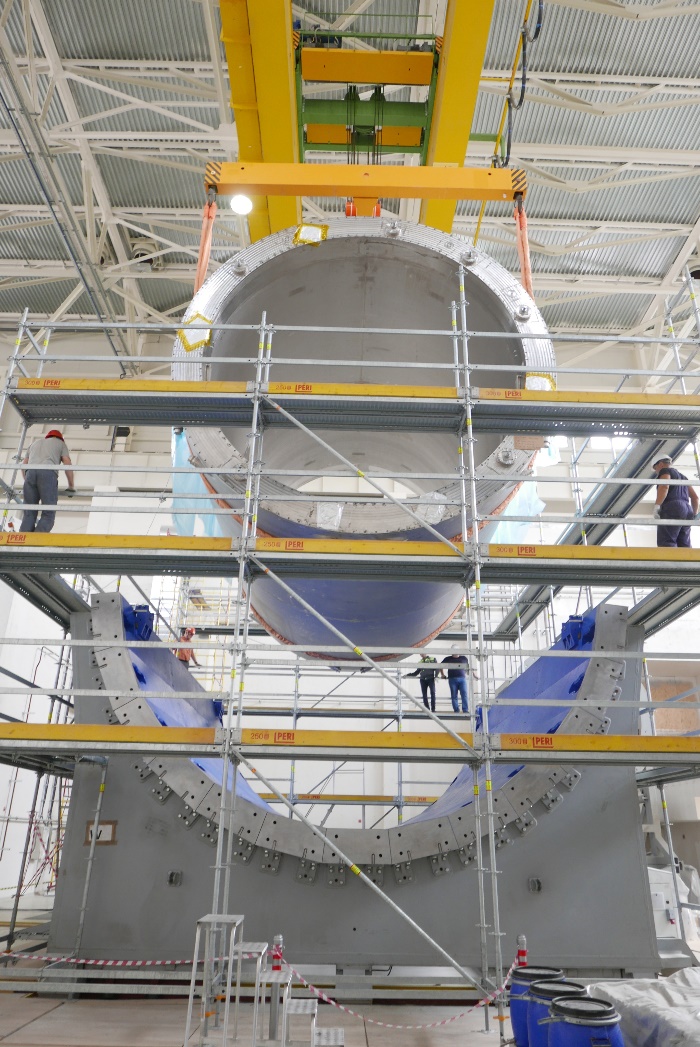 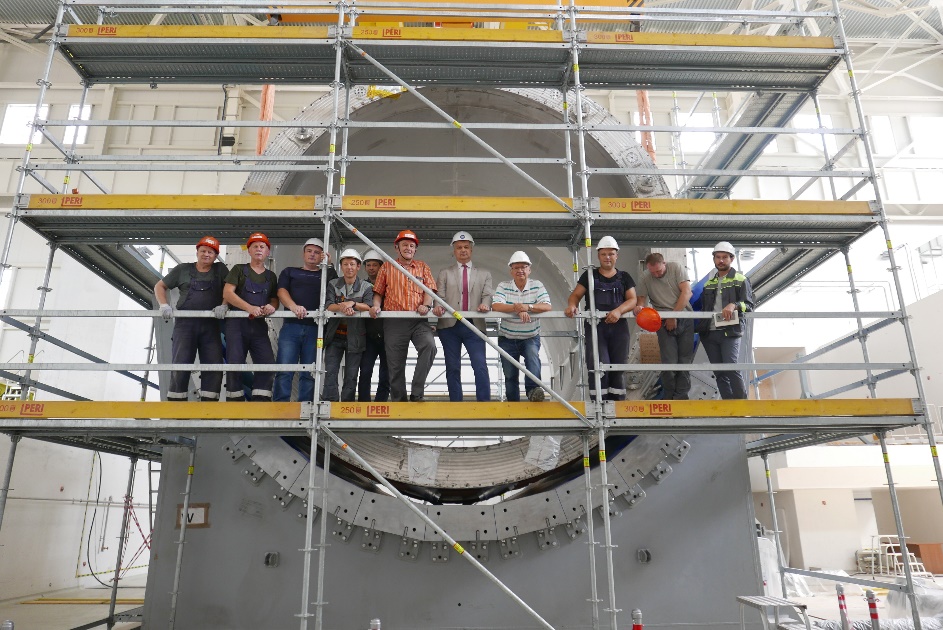 August 2020
Traverse 75 t capacity and
80 t Crane test together
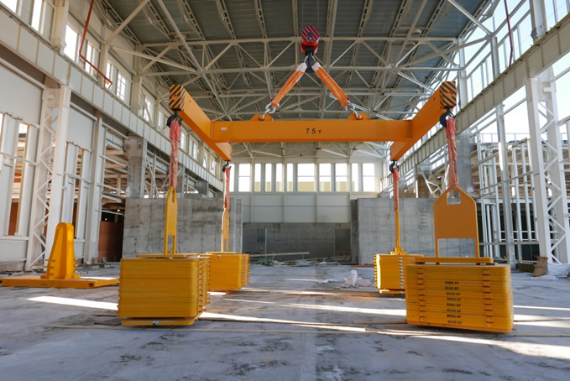 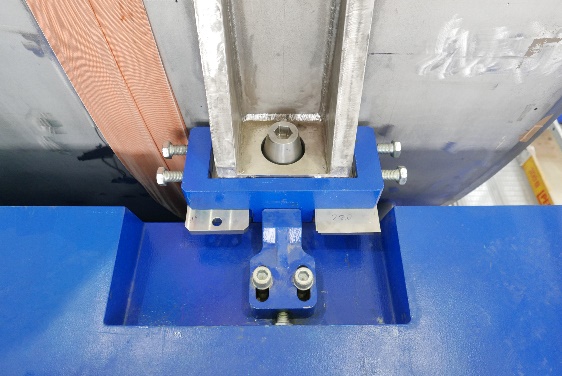 14.09.2022
N.Topilin
20
The position of the magnet axis relative to the axis of the Yoke
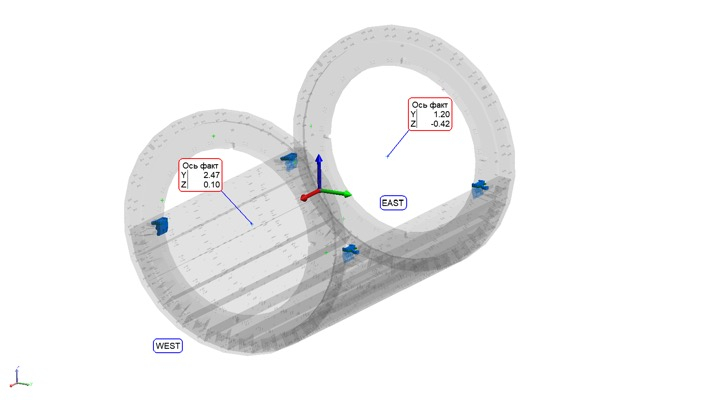 14.09.2022
N.Topilin
21
Evacuation of the ASG magnet transport container
Related tasks
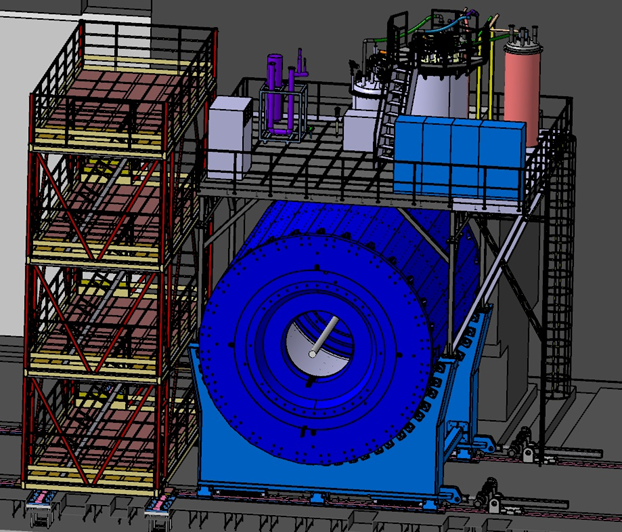 Assembling and modification 
the mobile platform
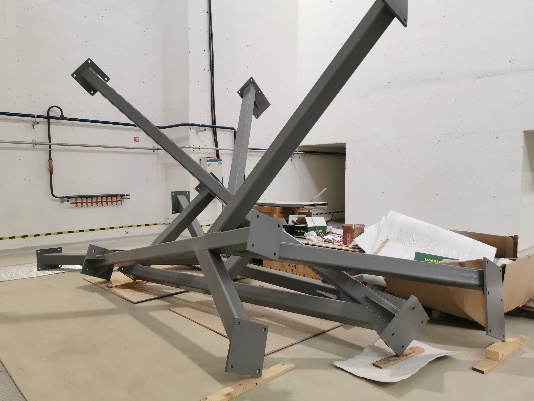 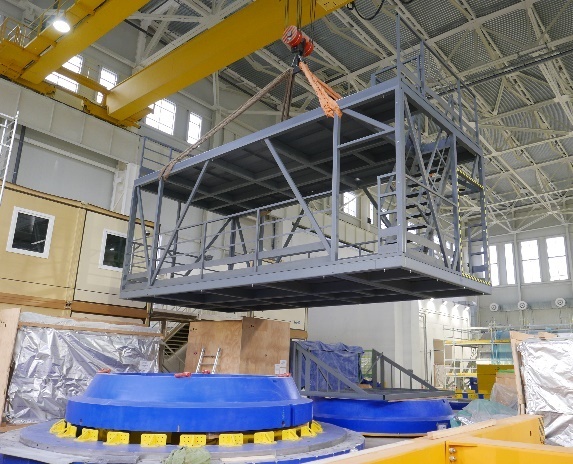 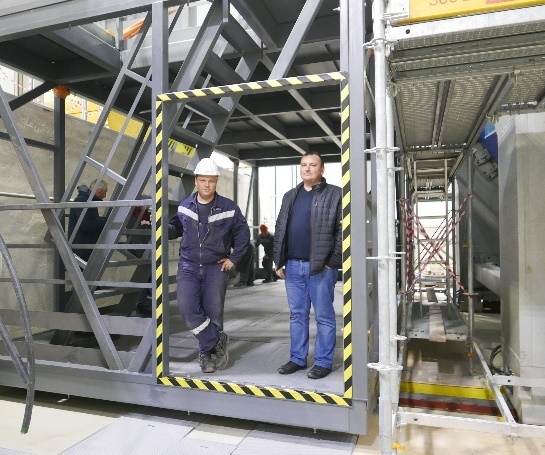 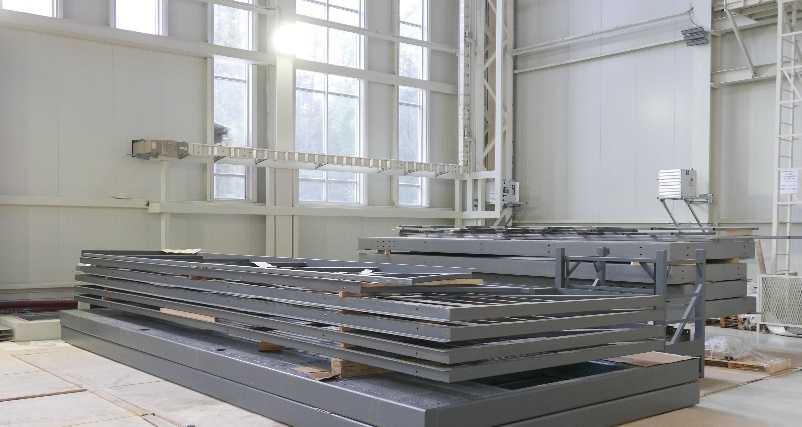 14.09.2022
N.Topilin
22
Pole transport support modification
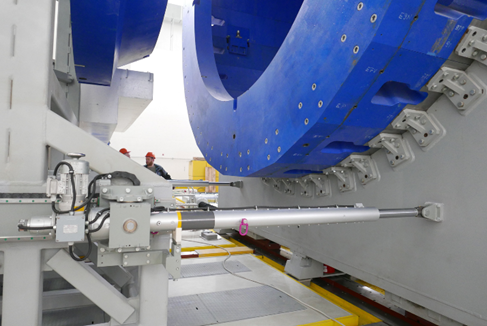 by “Lider” Company, St-Peterburg
Modification reason: Cable space increasing
O-Ring,  3935 mm in diameter, 
Overall thickness: 300 mm 
Weight: 2.7 t , 2 ps
Installation: end of October 2021
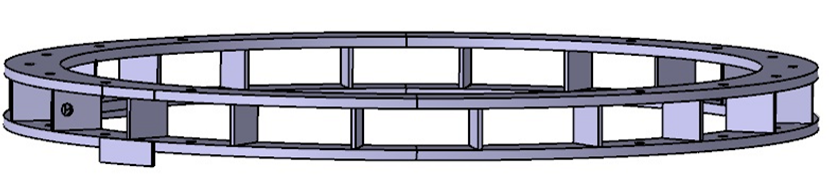 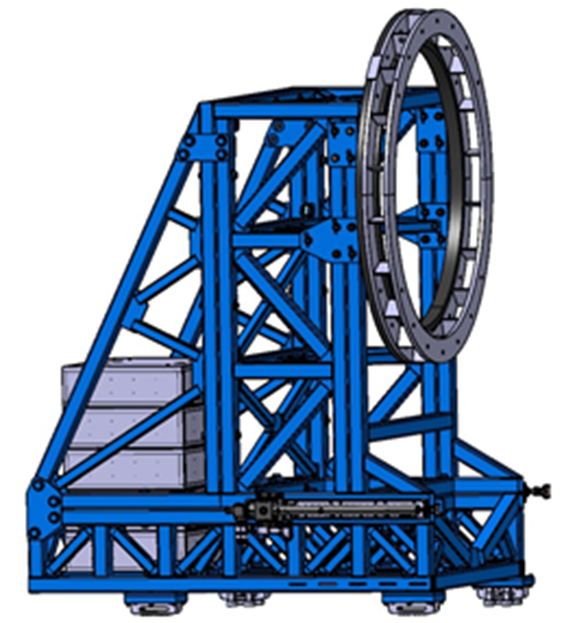 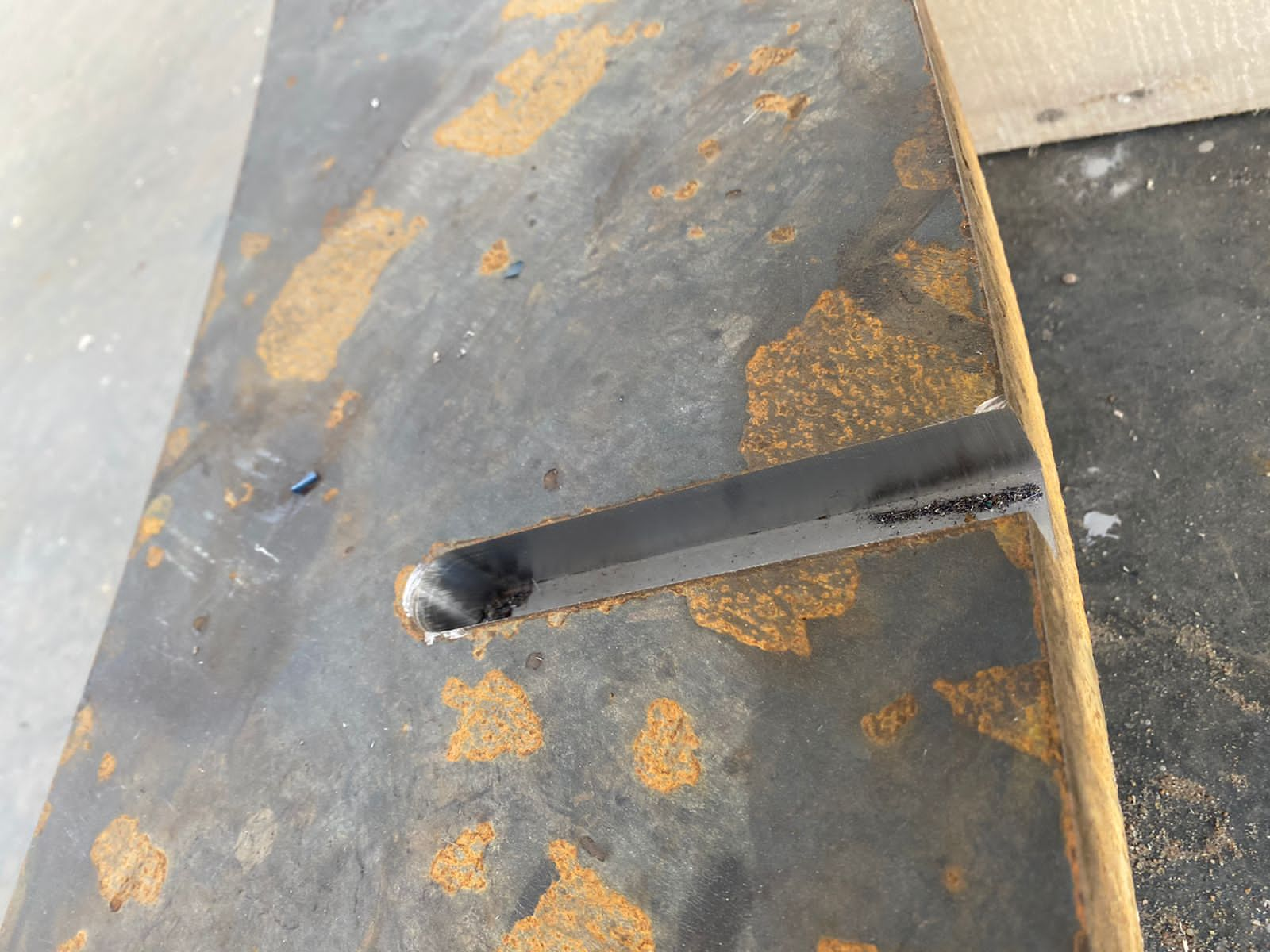 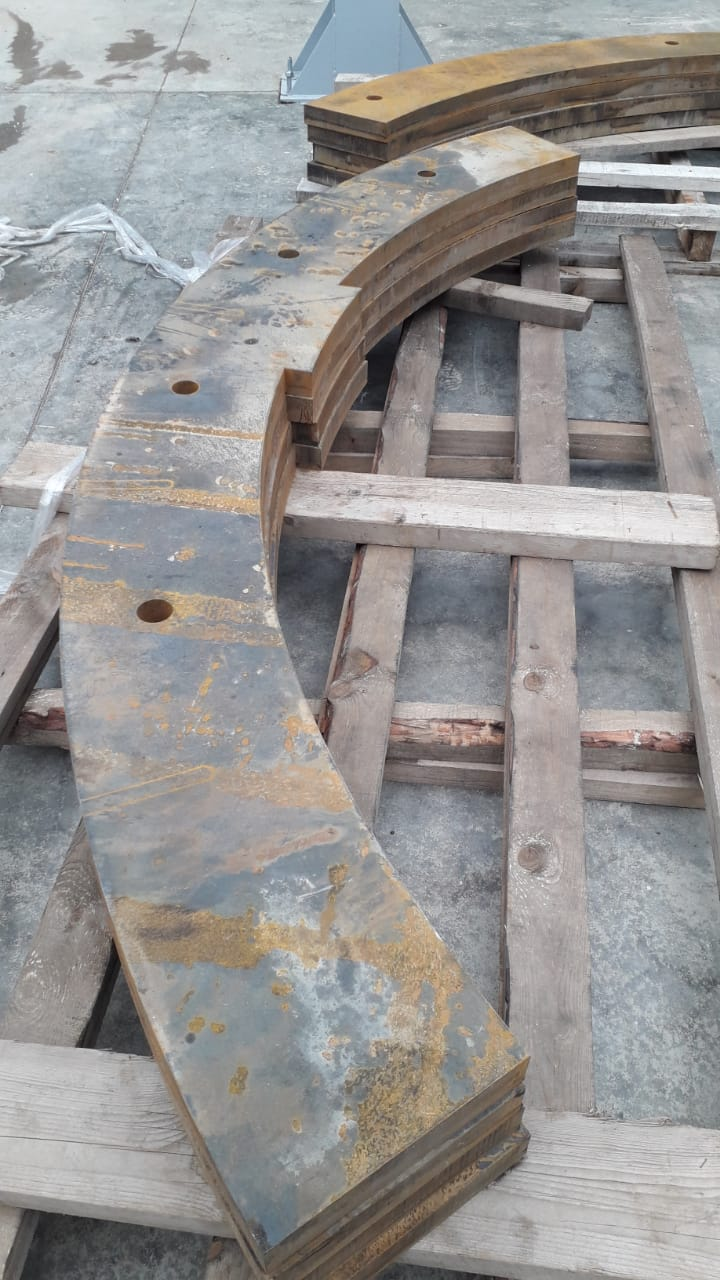 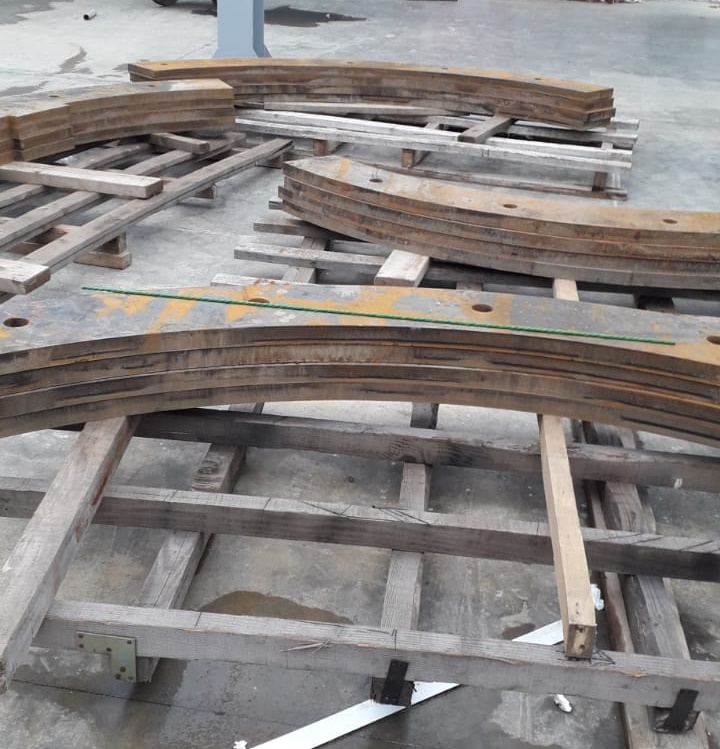 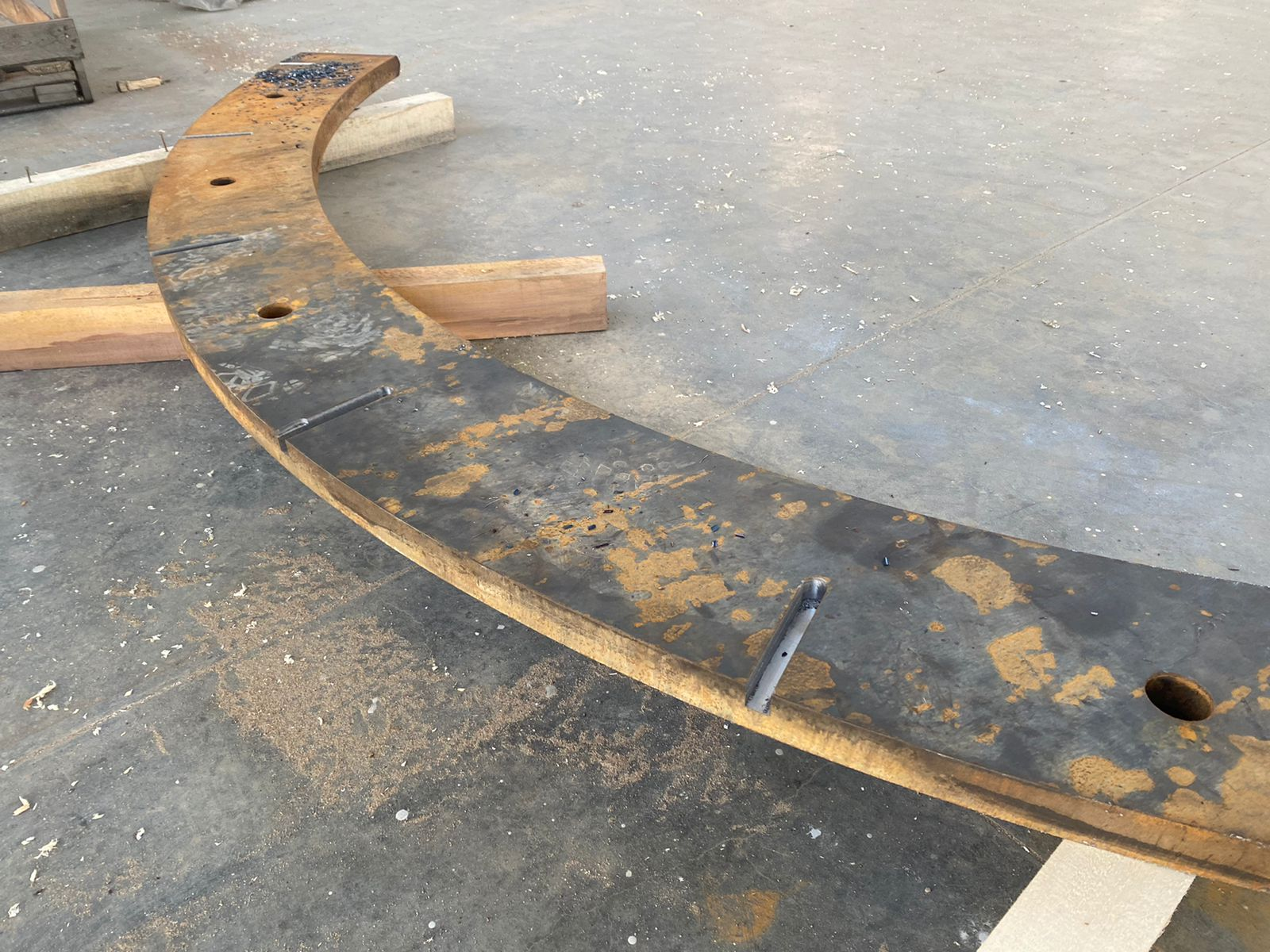 14.09.2022
N.Topilin
23
Worm coils installation in the poles
POINT 4
11-13 July 2022
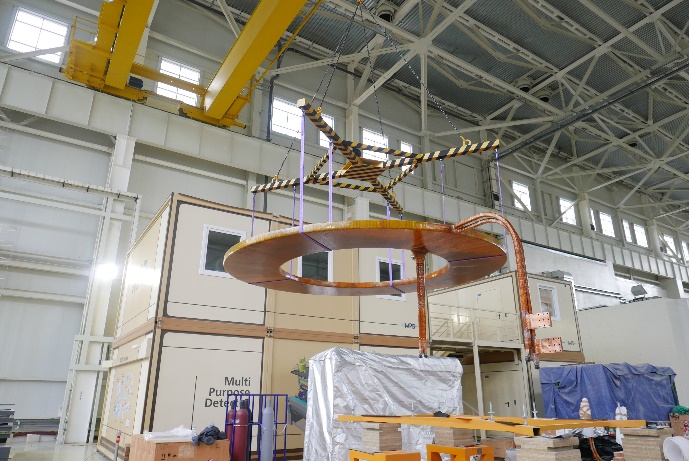 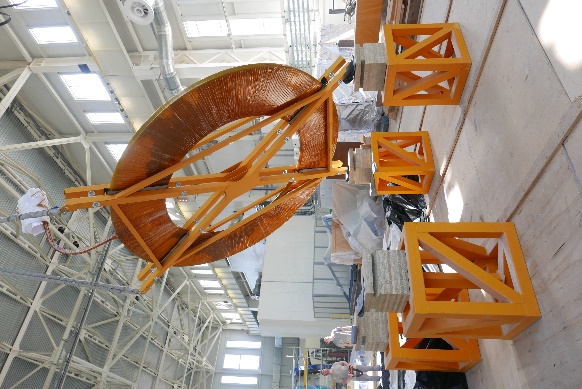 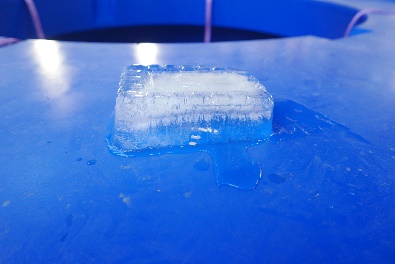 Misalignment of the position of the pole and coil centers  is 1 mm
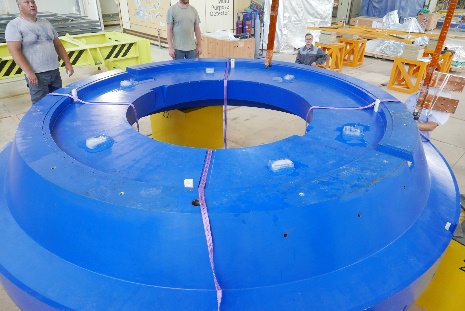 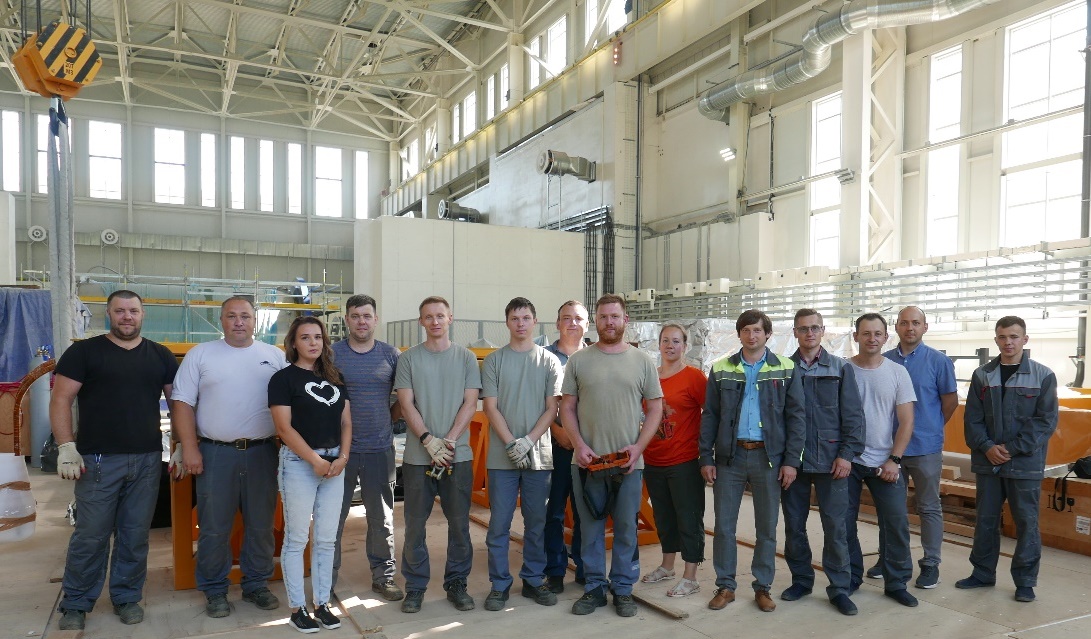 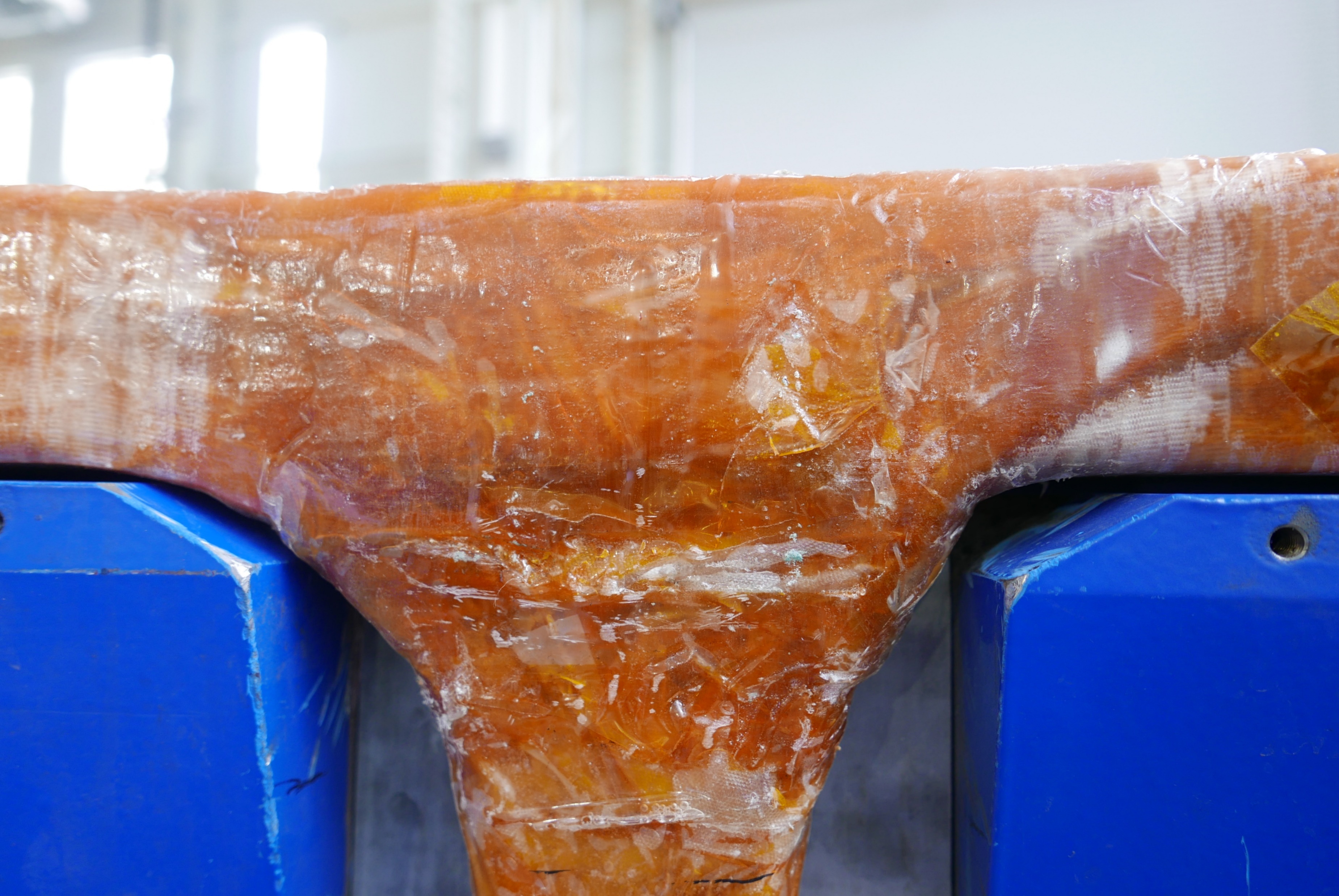 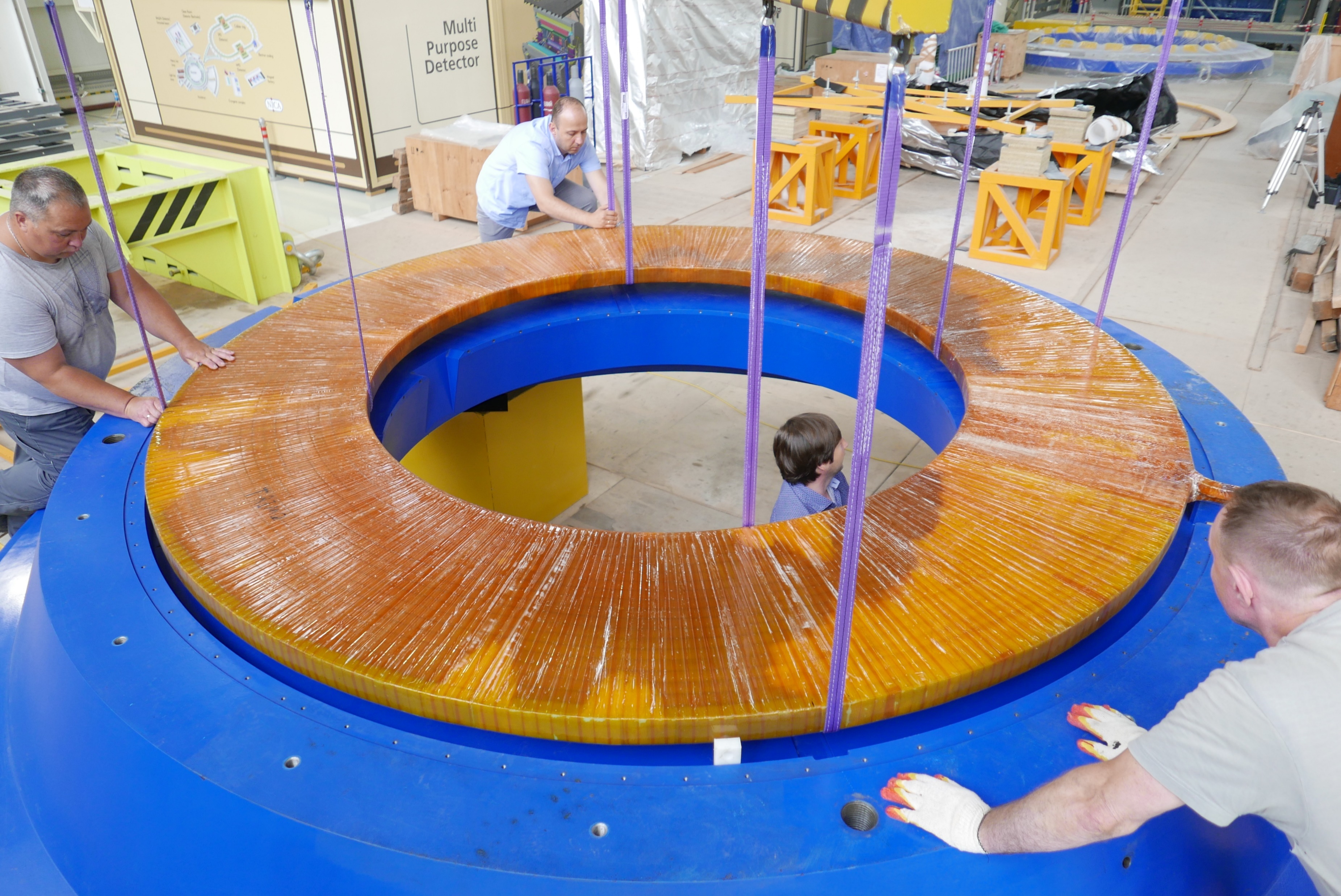 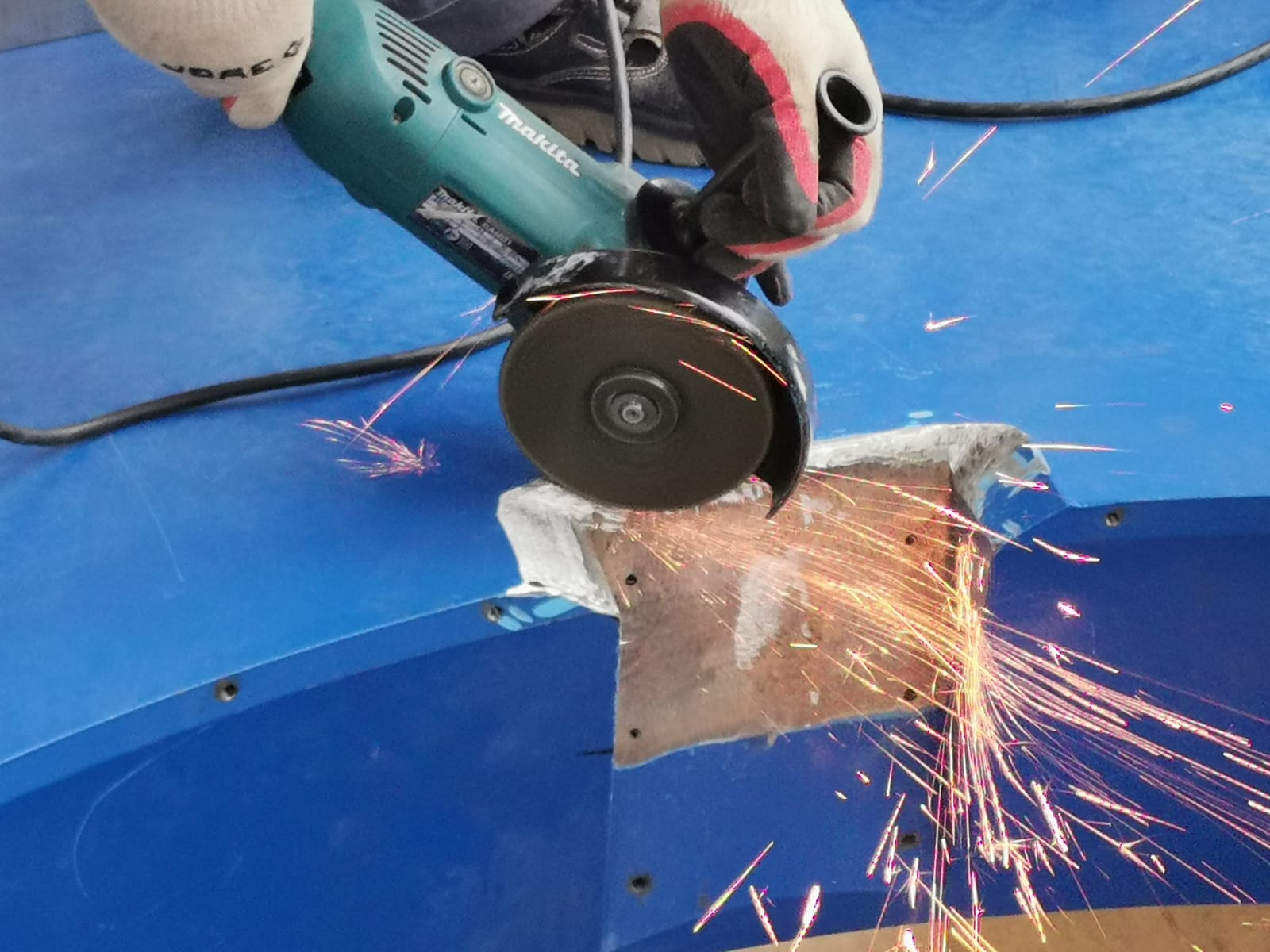 14.09.2022
N.Topilin
24
Pole with TRIM coil installation
15 July 2022
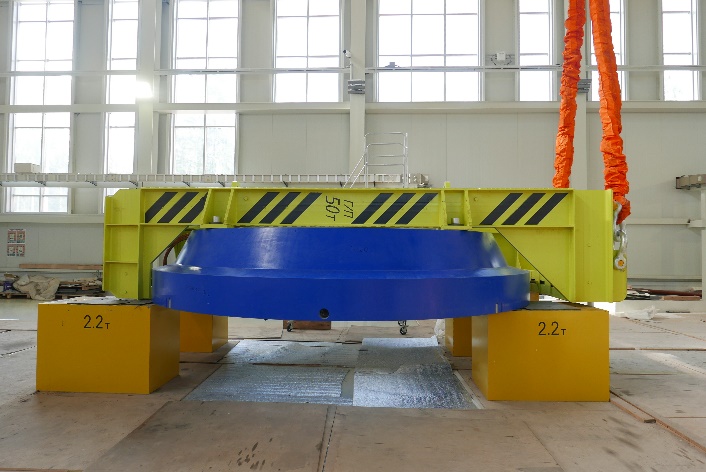 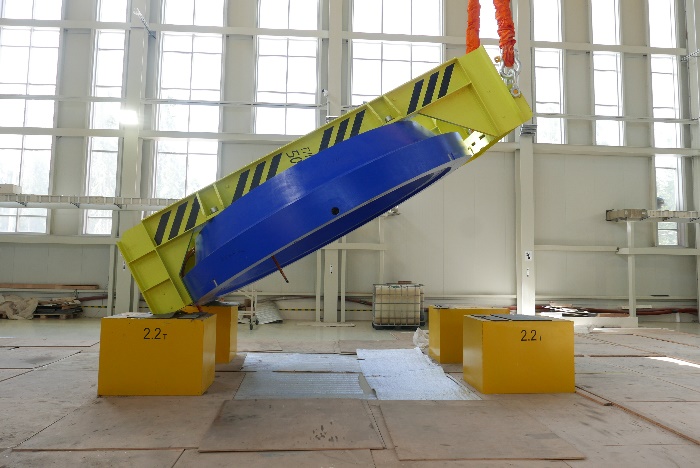 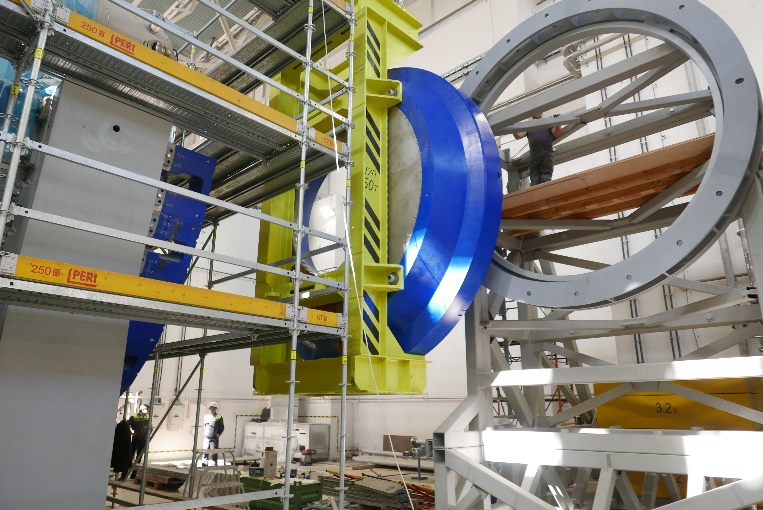 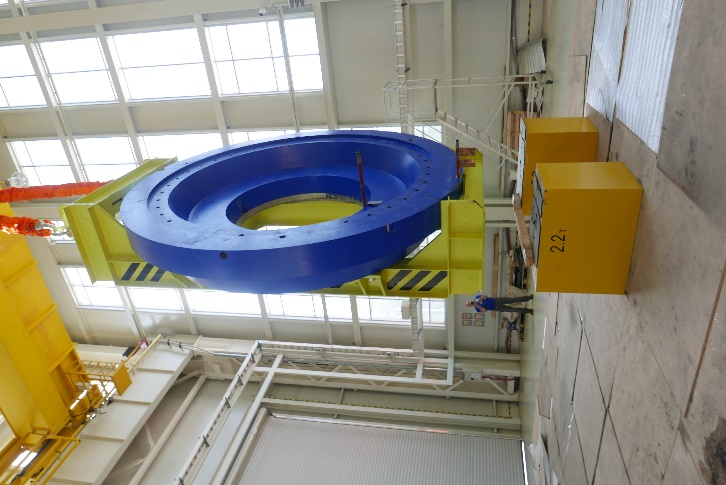 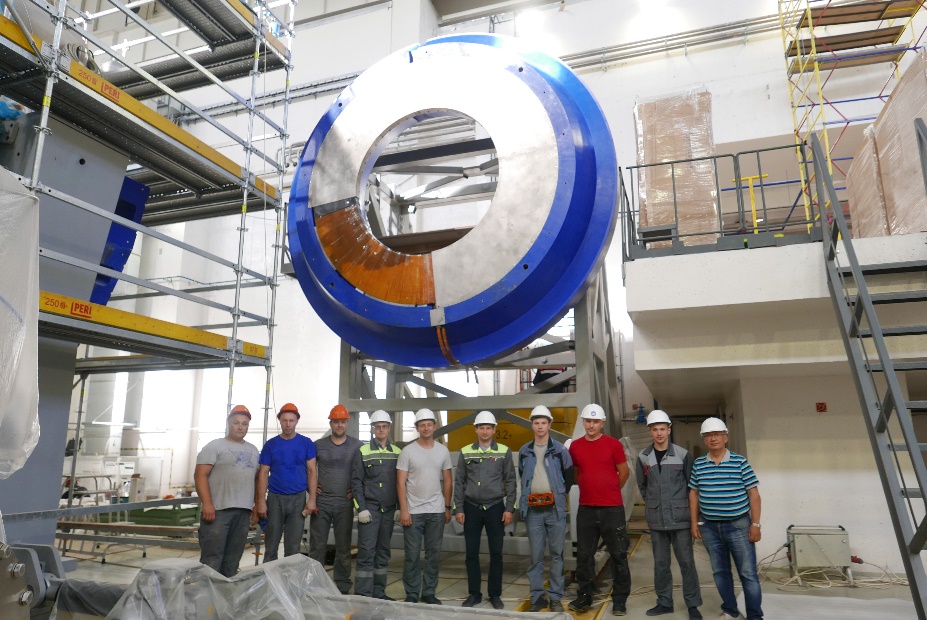 14.09.2022
N.Topilin
25
Pole with TRIM1 coil installation
14.09.2022
N.Topilin
26
Current status on today
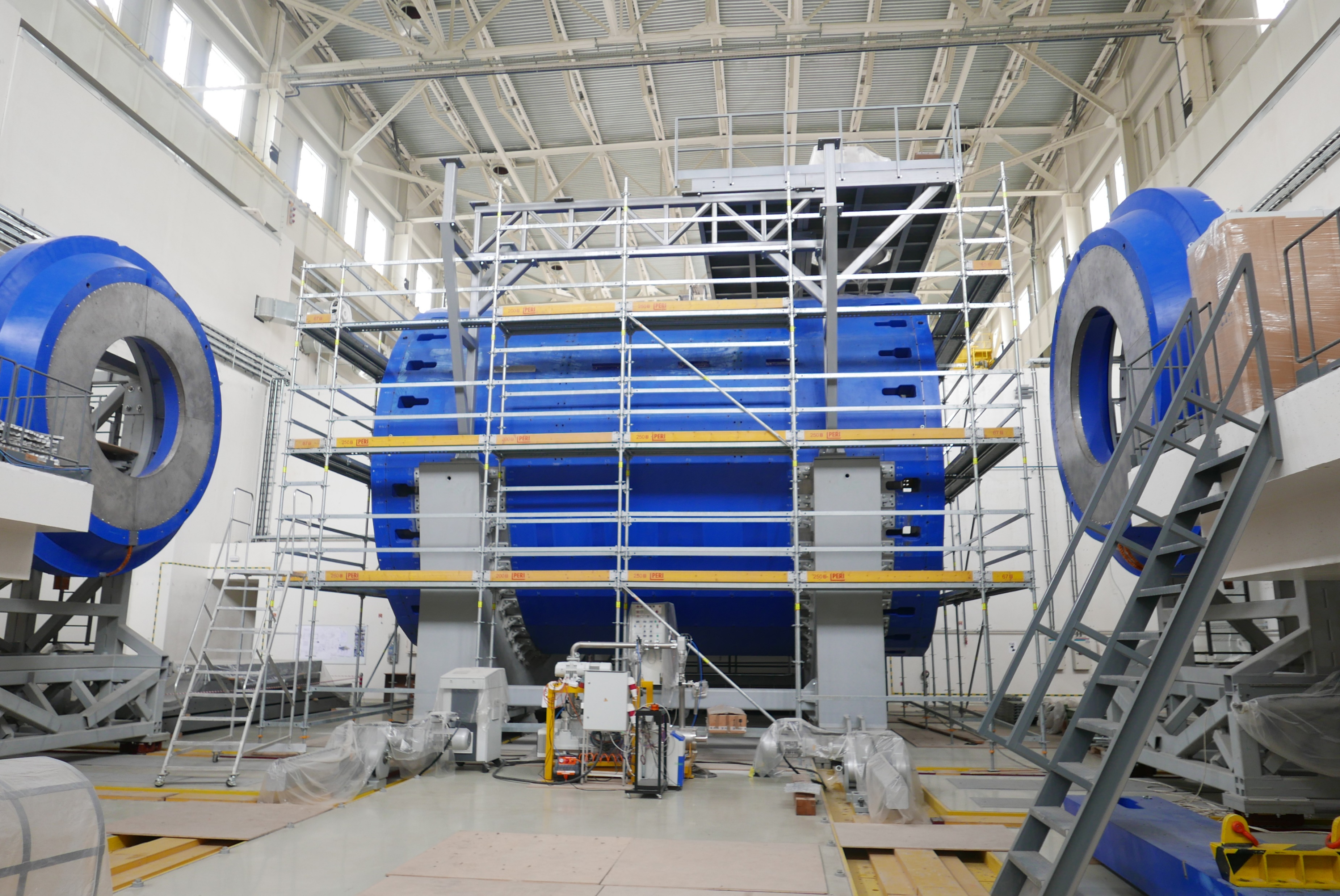 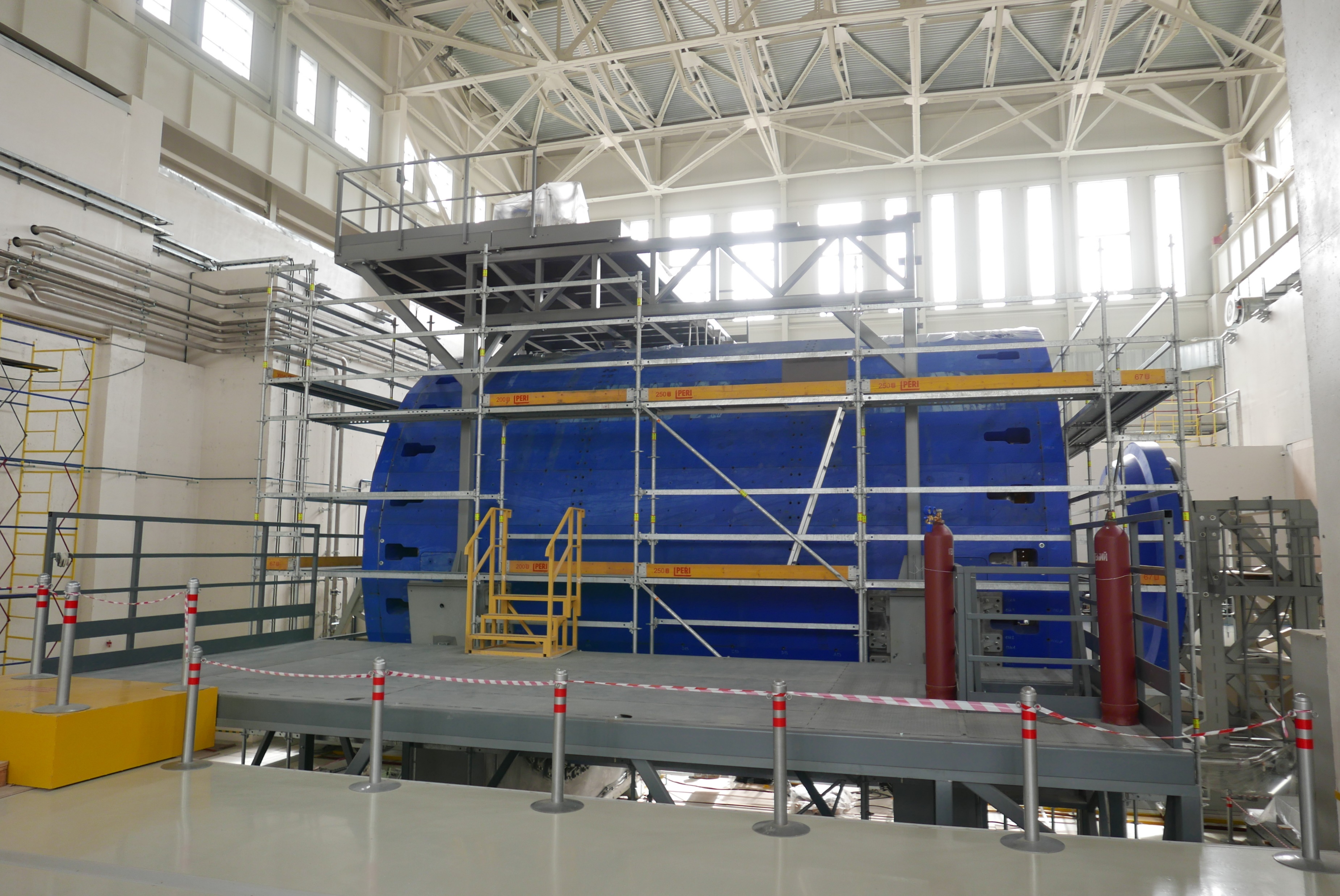 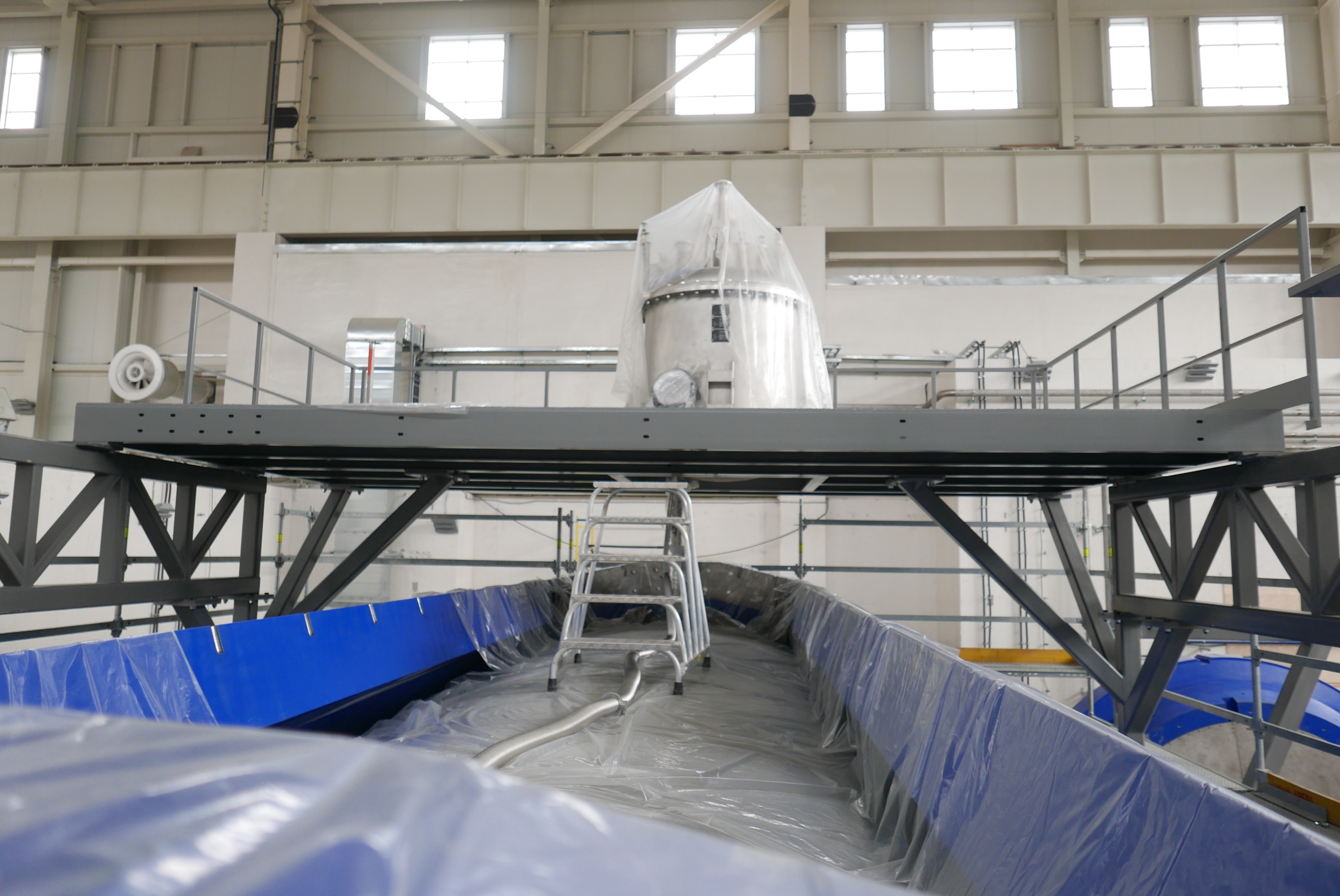 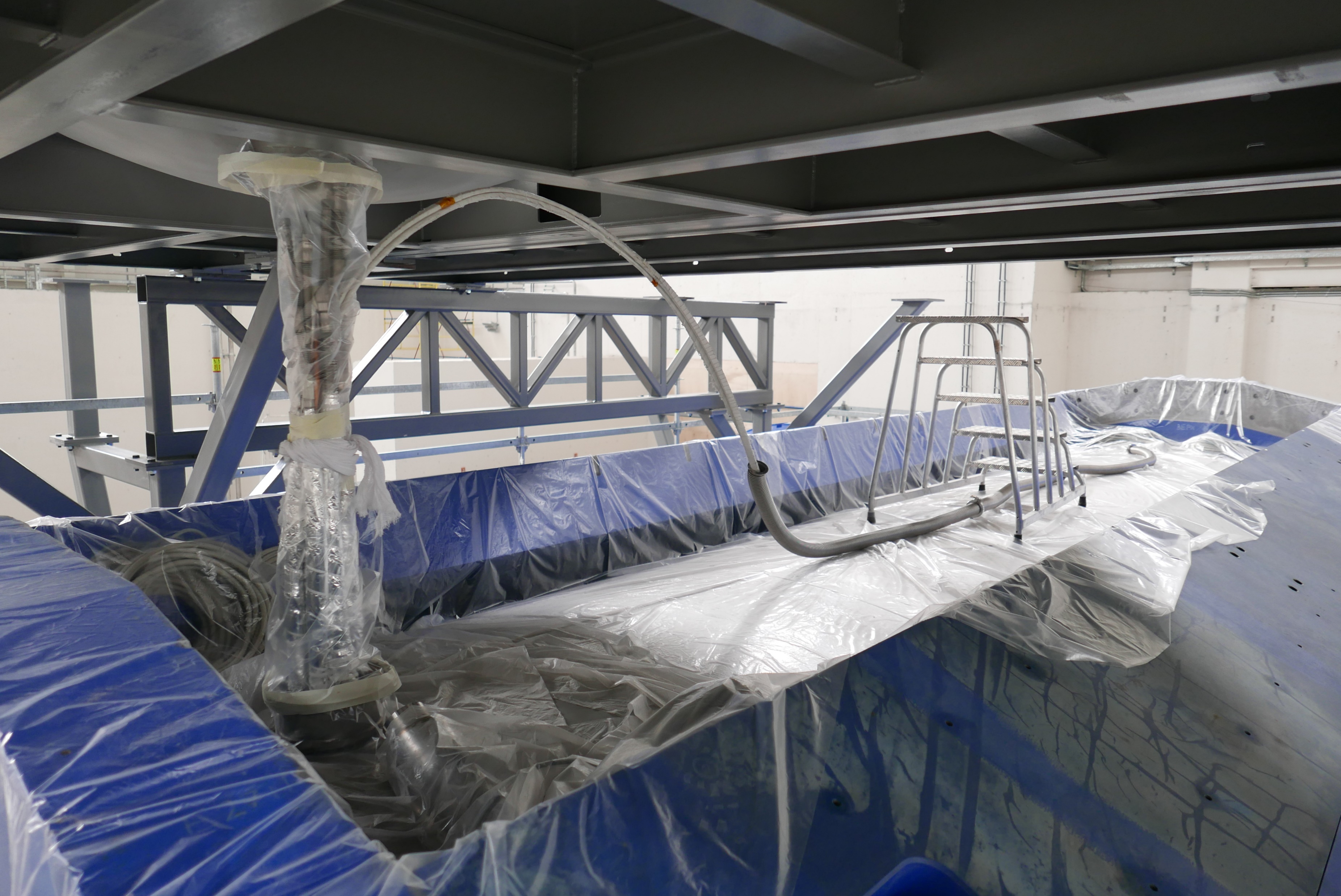 14.09.2022
N.Topilin
27
Carbon structure for E-Cal modules
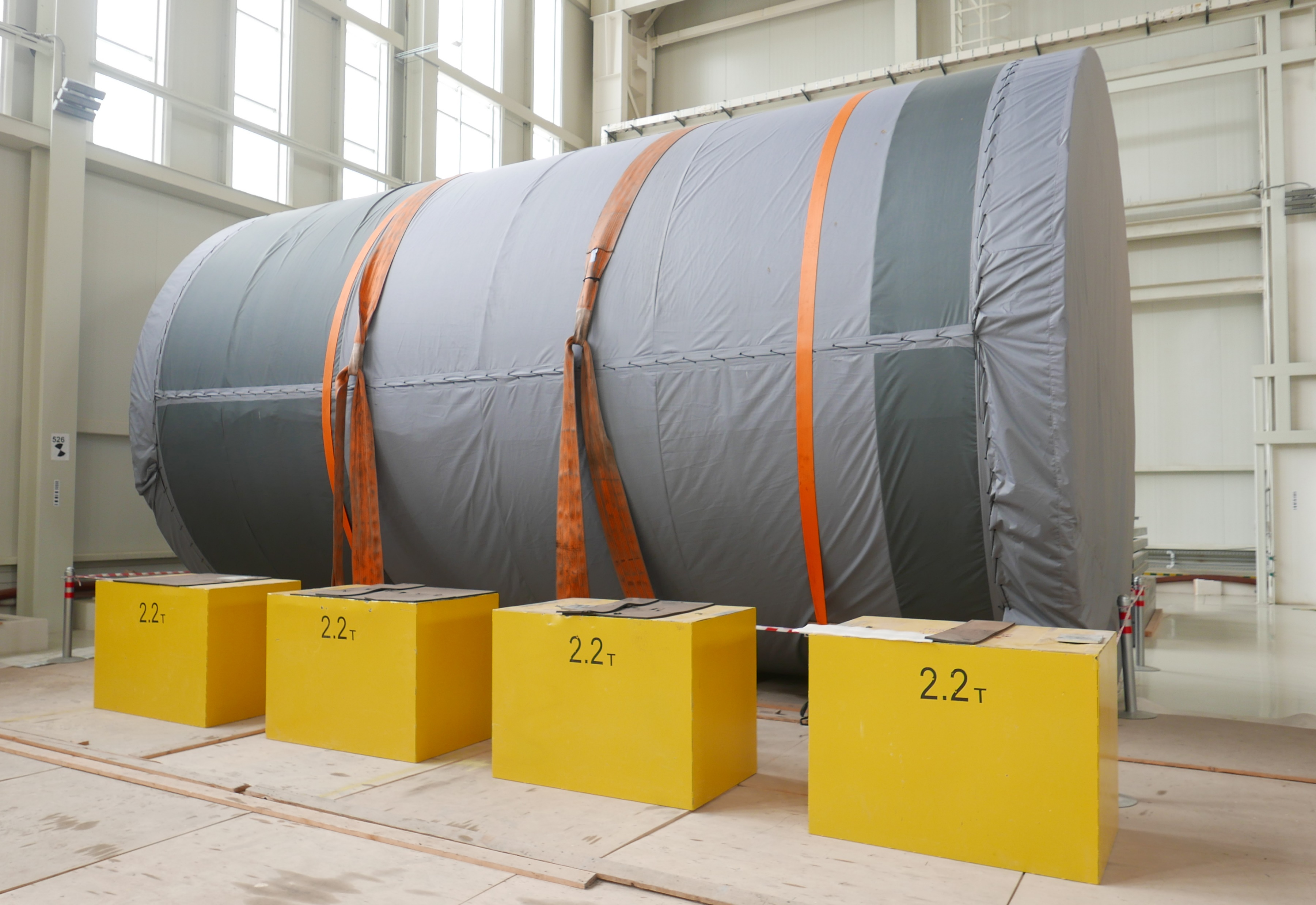 Diameter 4.6 m
Length 8.26 m
Weight 8 t
14.09.2022
N.Topilin
28
Conclusion

The working documentation developed in the design department of the LHEP
and the original technology of assembling the yoke of the magnetic circuit, 
as well as their filigree production at the factory in Vitkovice (Czech Republic),
made it possible to repeatedly assemble and disassemble the yoke while maintaining 
the high accuracy laid down on the geometry of the yoke.

Next steps:
Yoke assembly finishing (last 3 plates installation)
Top platform assembly up to end
Cryogenic equipment installation on the top platform
All of these operations will be done as soon as it will be possible
Thanks for your attention !
14.09.2022
N.Topilin
29